МИНИСТЕРСТВО ОБРАЗОВАНИЯ РЕСПУБЛИКИ МОРДОВИЯ



ПОРТФОЛИО
Комарова Анатолия Михайловича
тренера – преподавателя 
по лыжным гонкамМуниципального учреждения
 дополнительного образования
«Детско – юношеская 
спортивная школа №1» 
г.о. Саранск
Образование: Высшее
    ФГБОУ ВПО «МГПИ им. М. Е. Евсевьева, факультет «Физическая культура» дата выдачи  15.07.1988 года

Стаж педагогической работы: 35 лет

Общий стаж работы: 42 года

Наличие квалификационной категории: 
   Первая категория

Дата последней аттестации: 
   26.03.2019г.
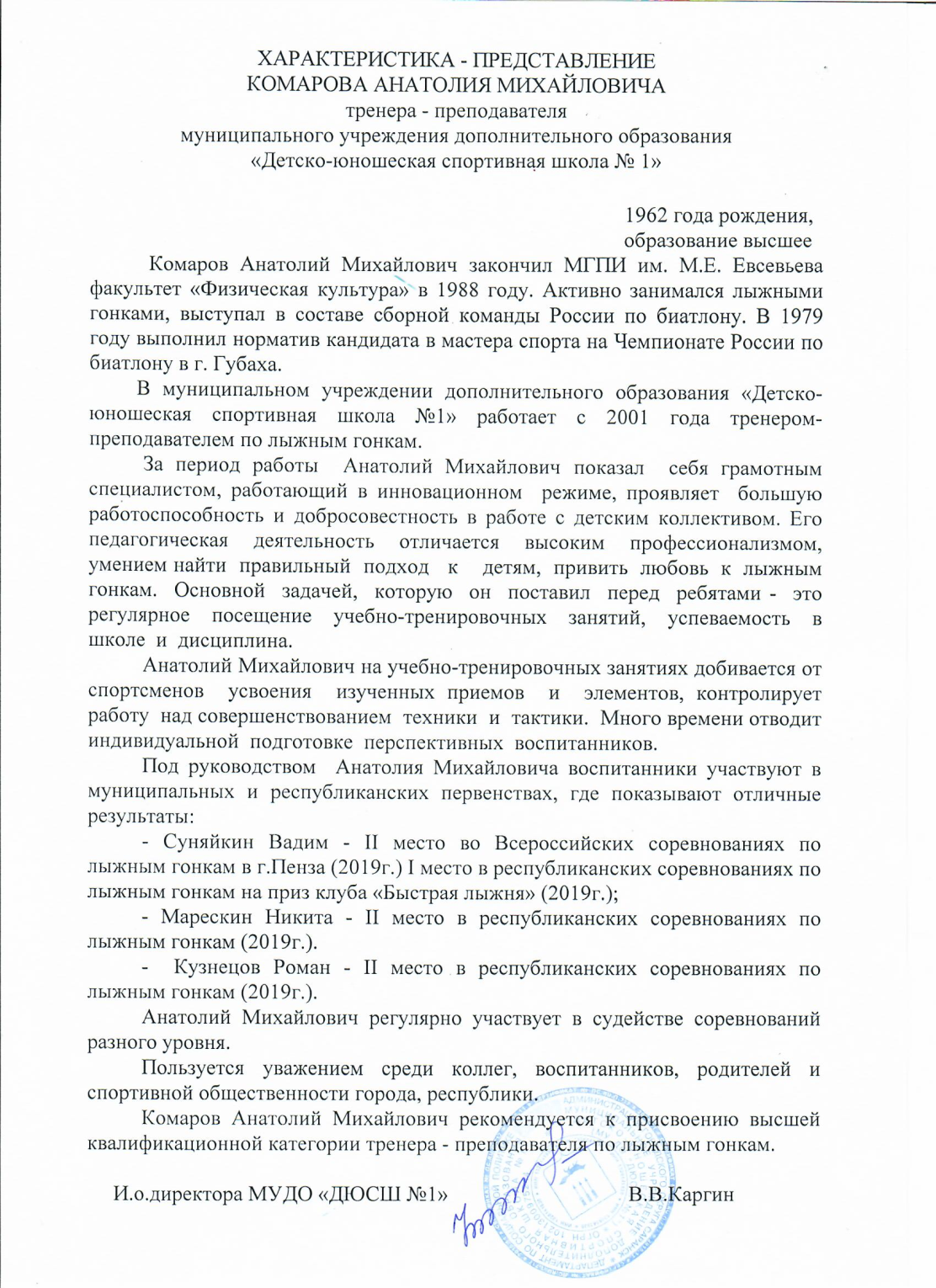 2.Степень обеспечения повышения уровня подготовленности воспитанников
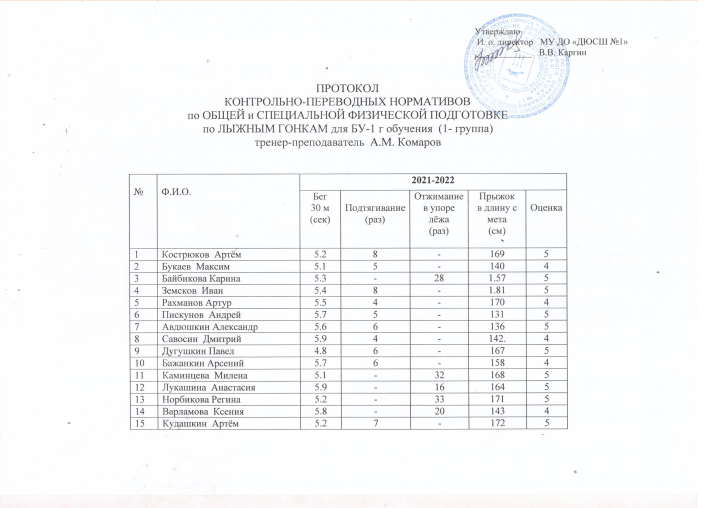 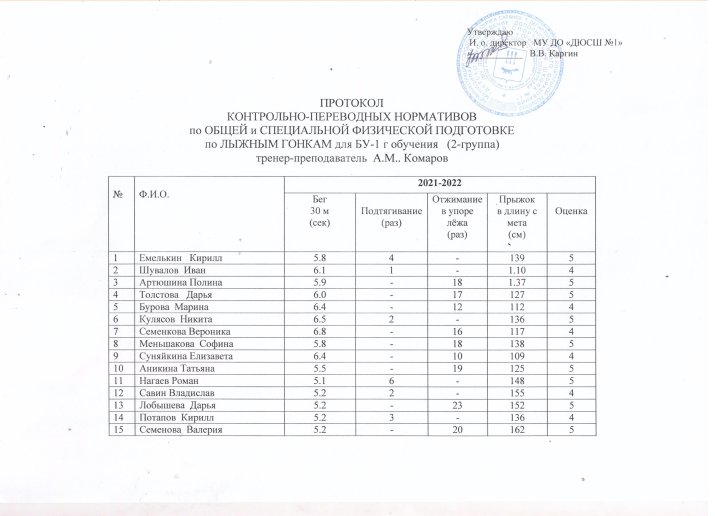 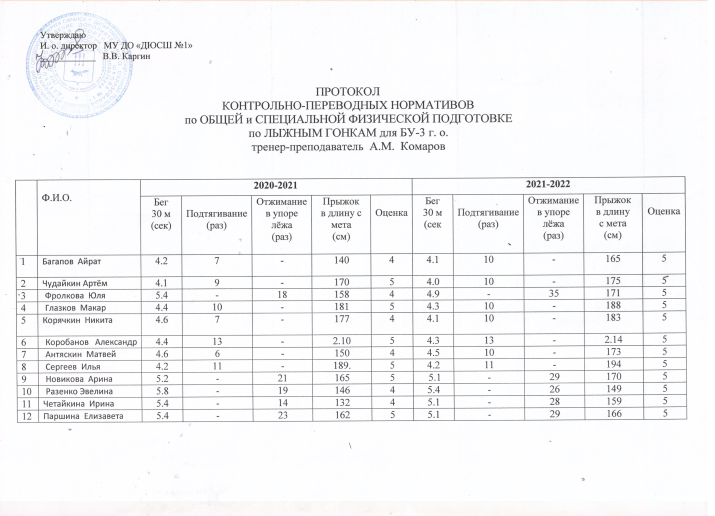 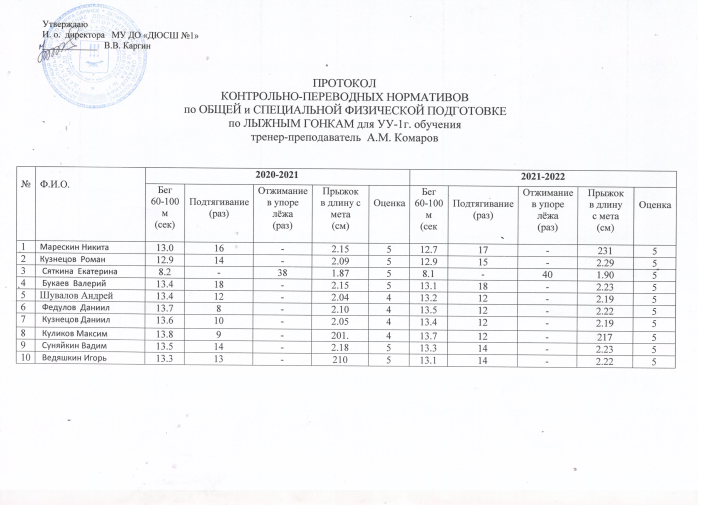 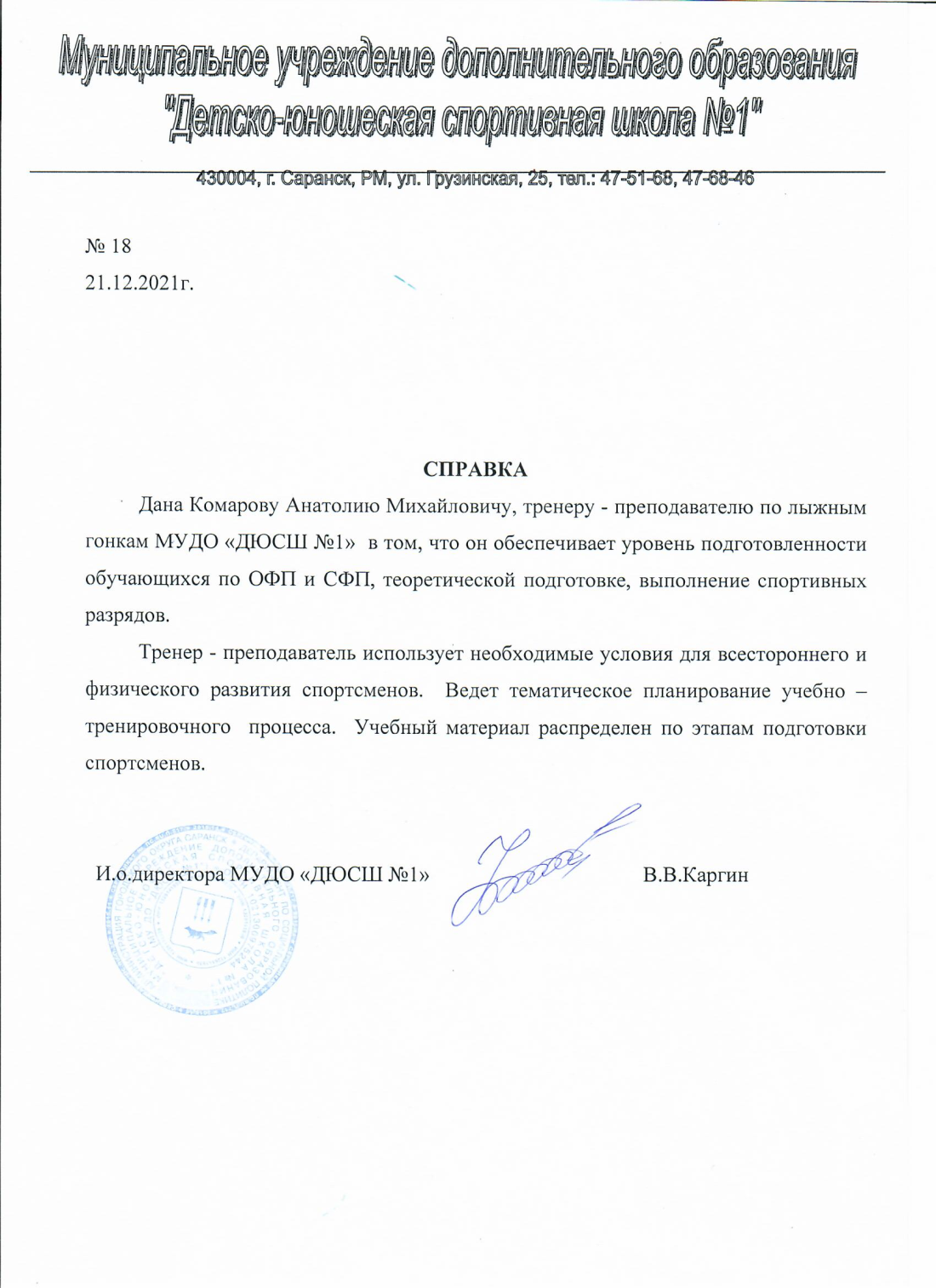 3.Сохранность контингента воспитанников на этапах спортивной подготовки
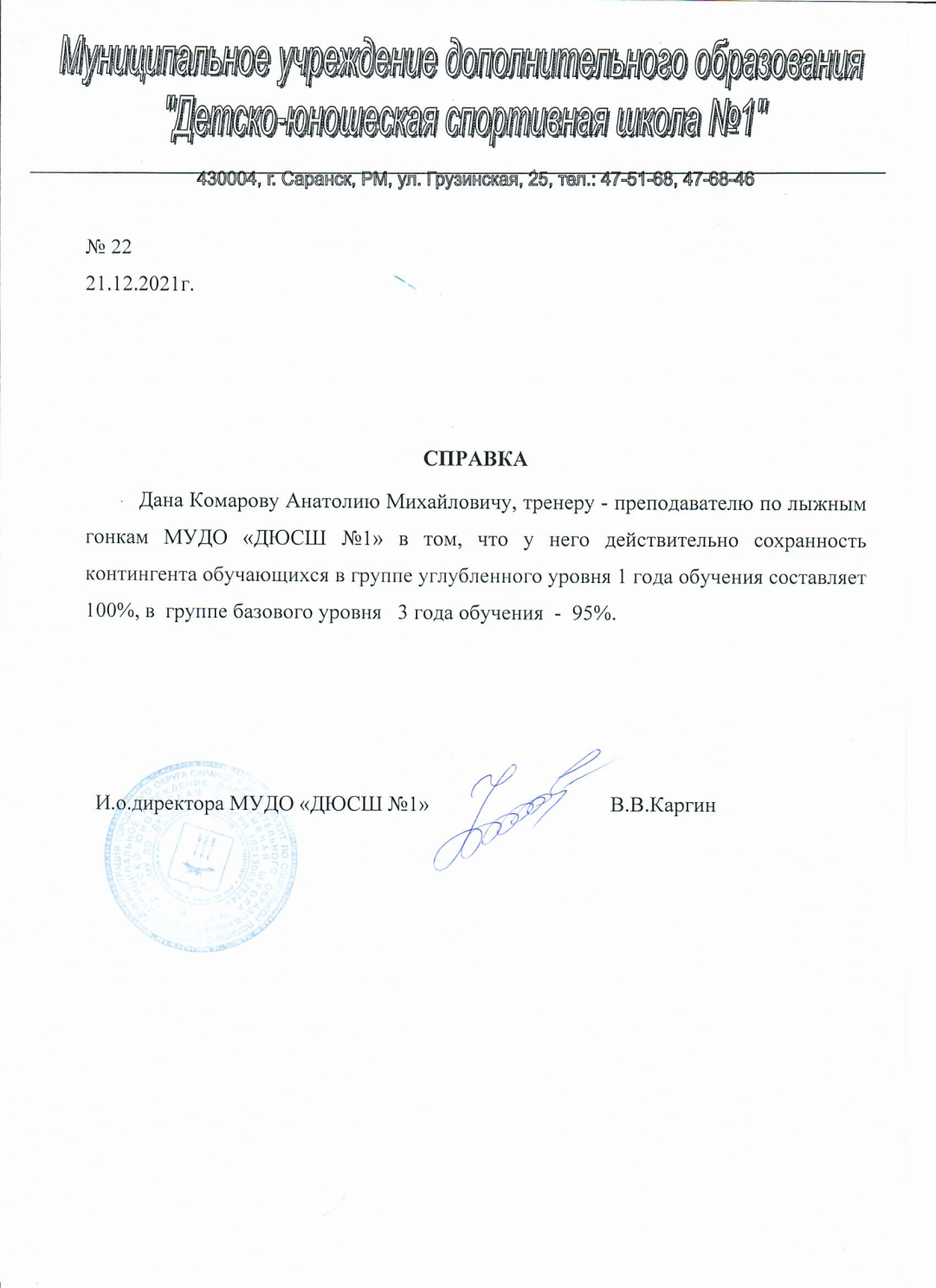 4.Результаты анализа текущей документации
Согласно нормативных документов, имеется следующая учебная документация:
Журнал учета работы учебных групп
Личные дела на  обучающихся (заявление, личные карточки)
Протоколы контрольных переводных нормативов
Календарный план спортивно-массовых мероприятий
Протоколы, положения соревнований
Учебные планы и рабочий план конспект
План воспитательной  и культурно-массовой работы с обучающимися
Перспективный план
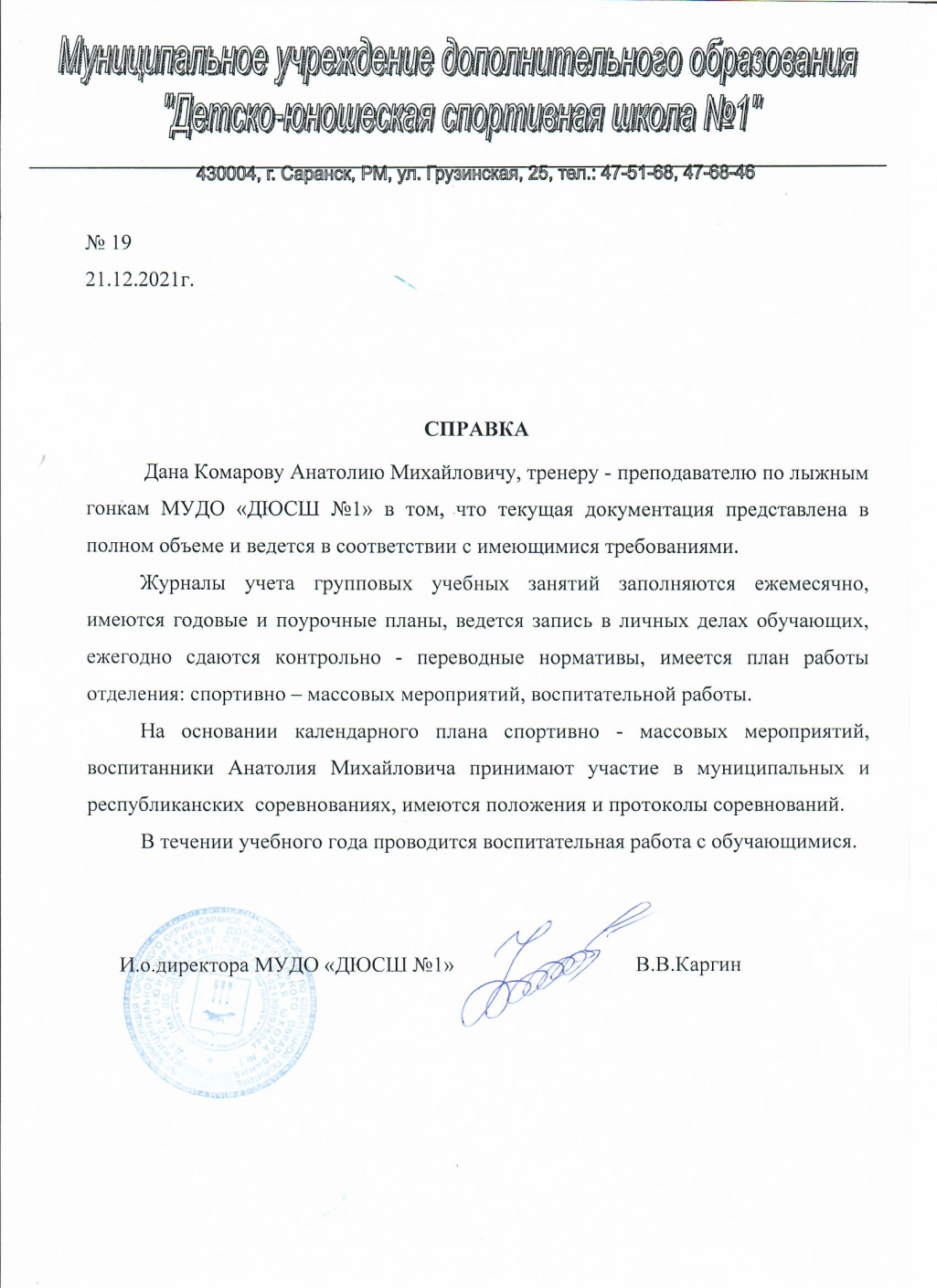 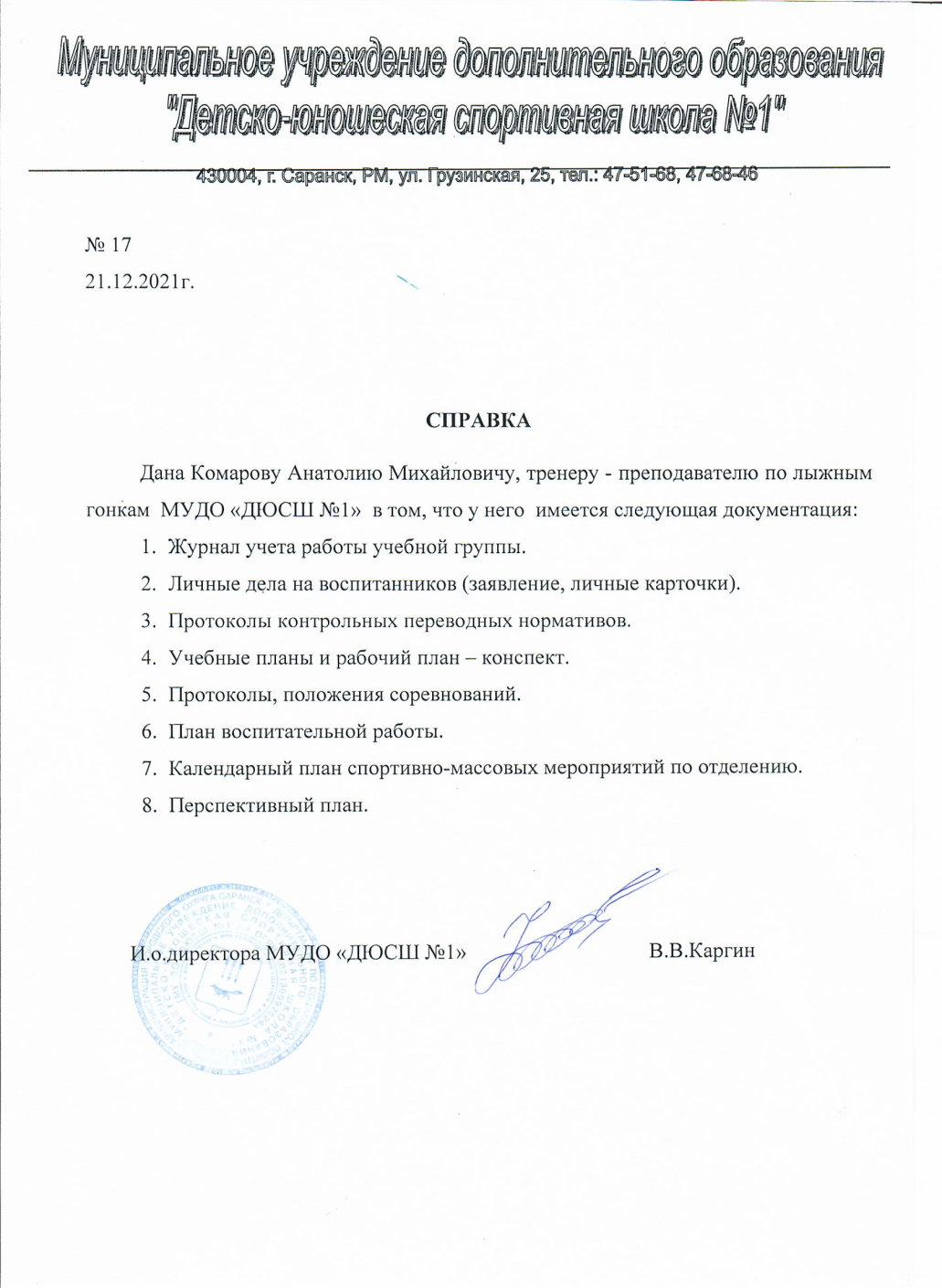 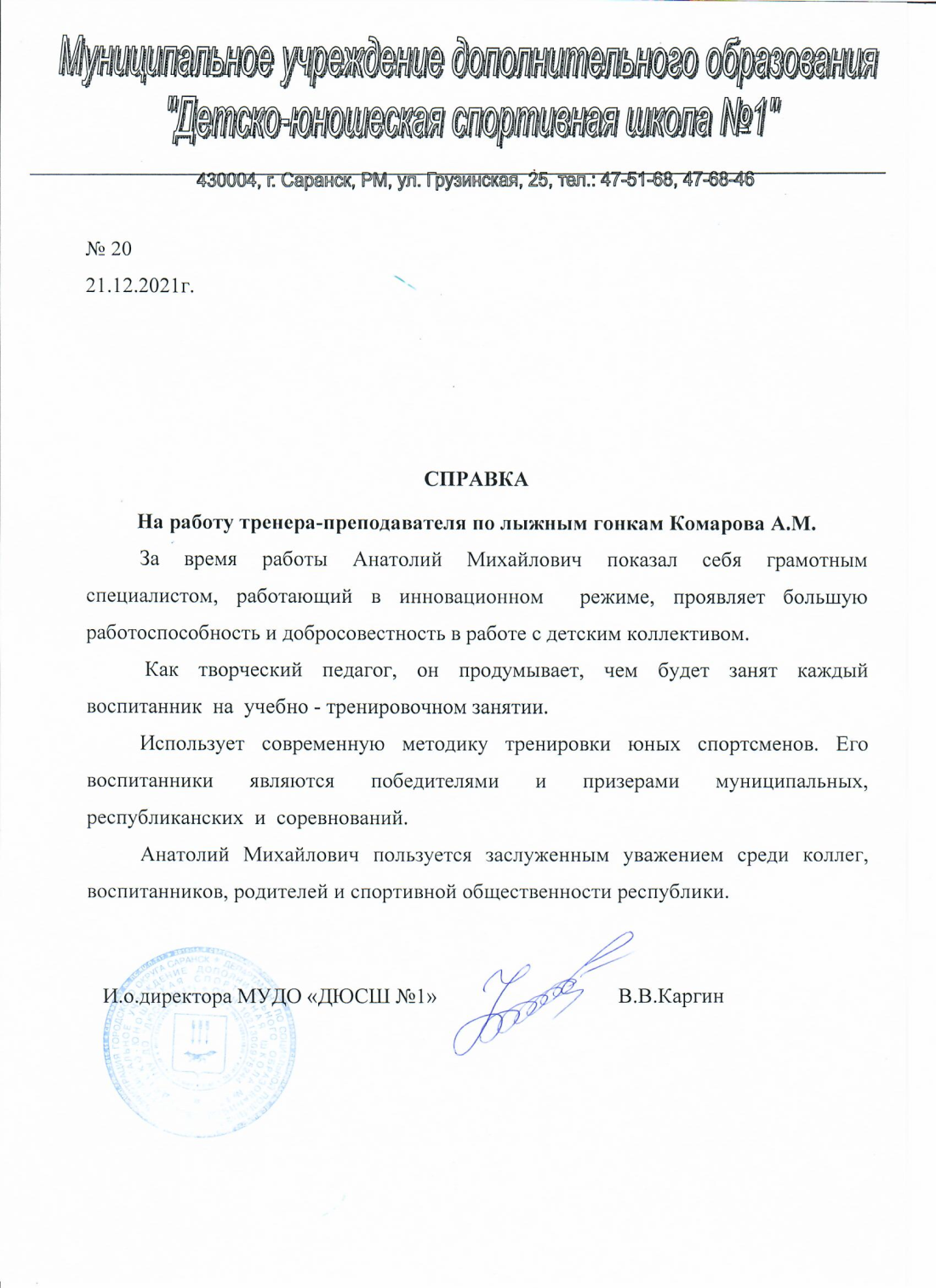 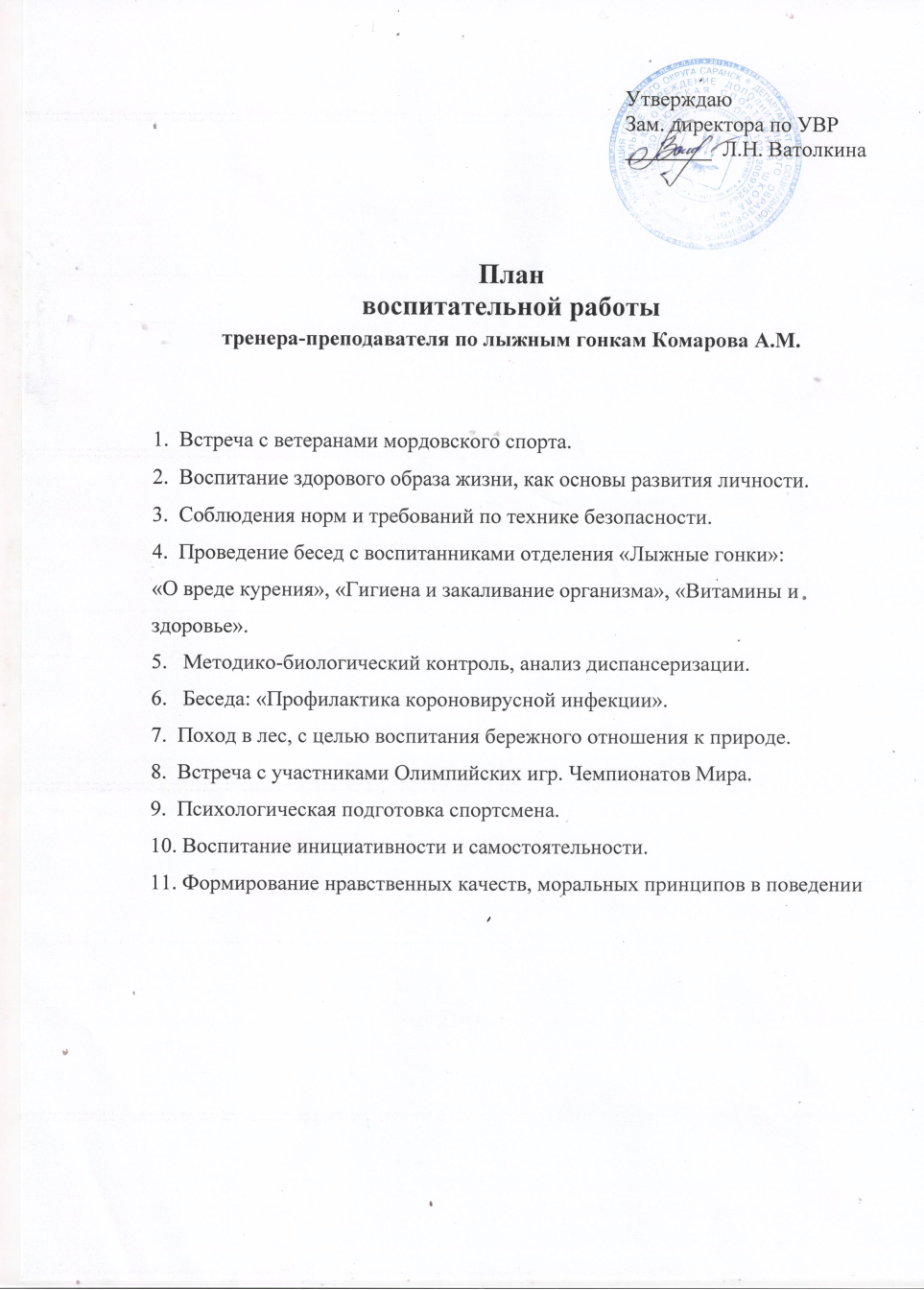 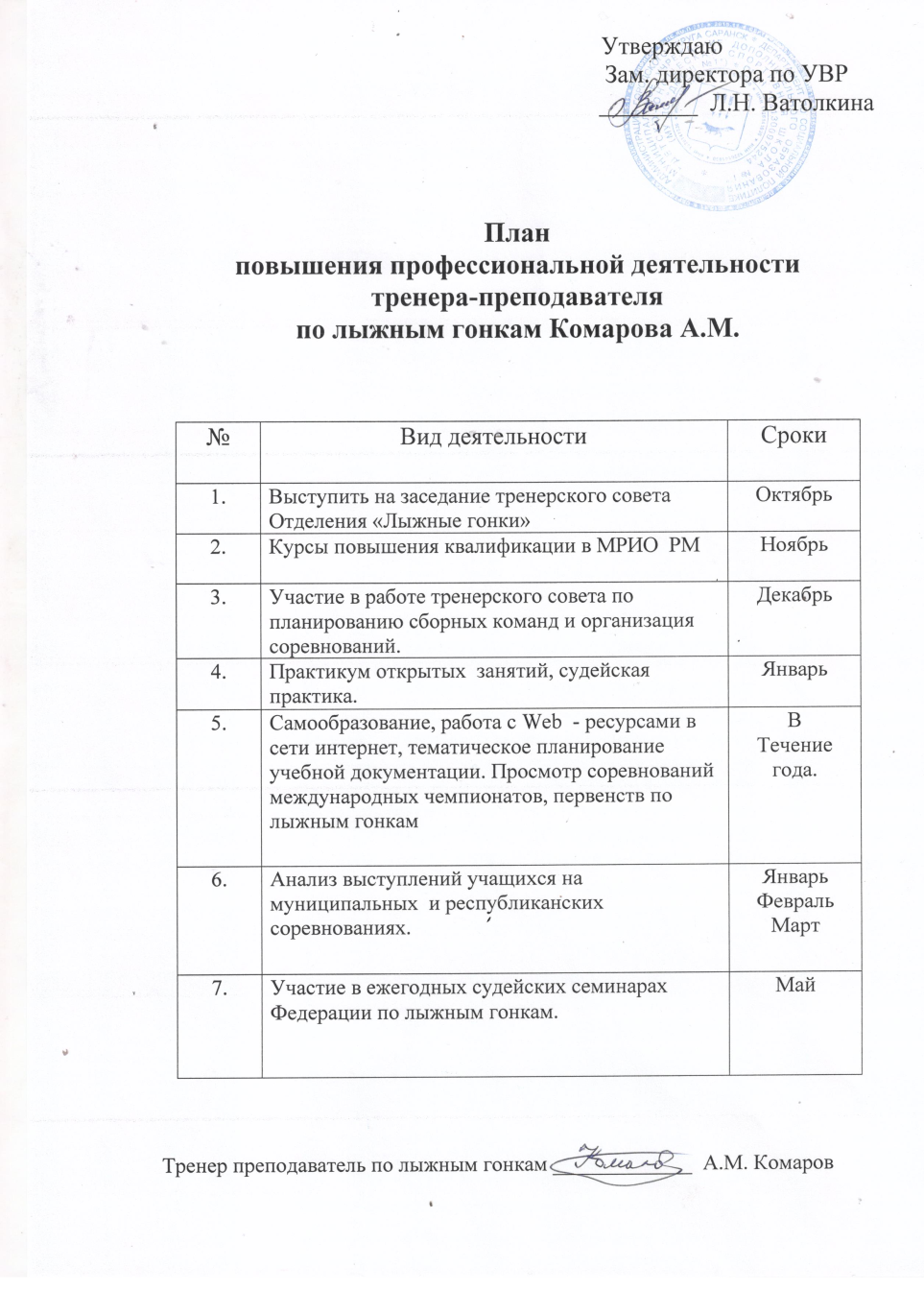 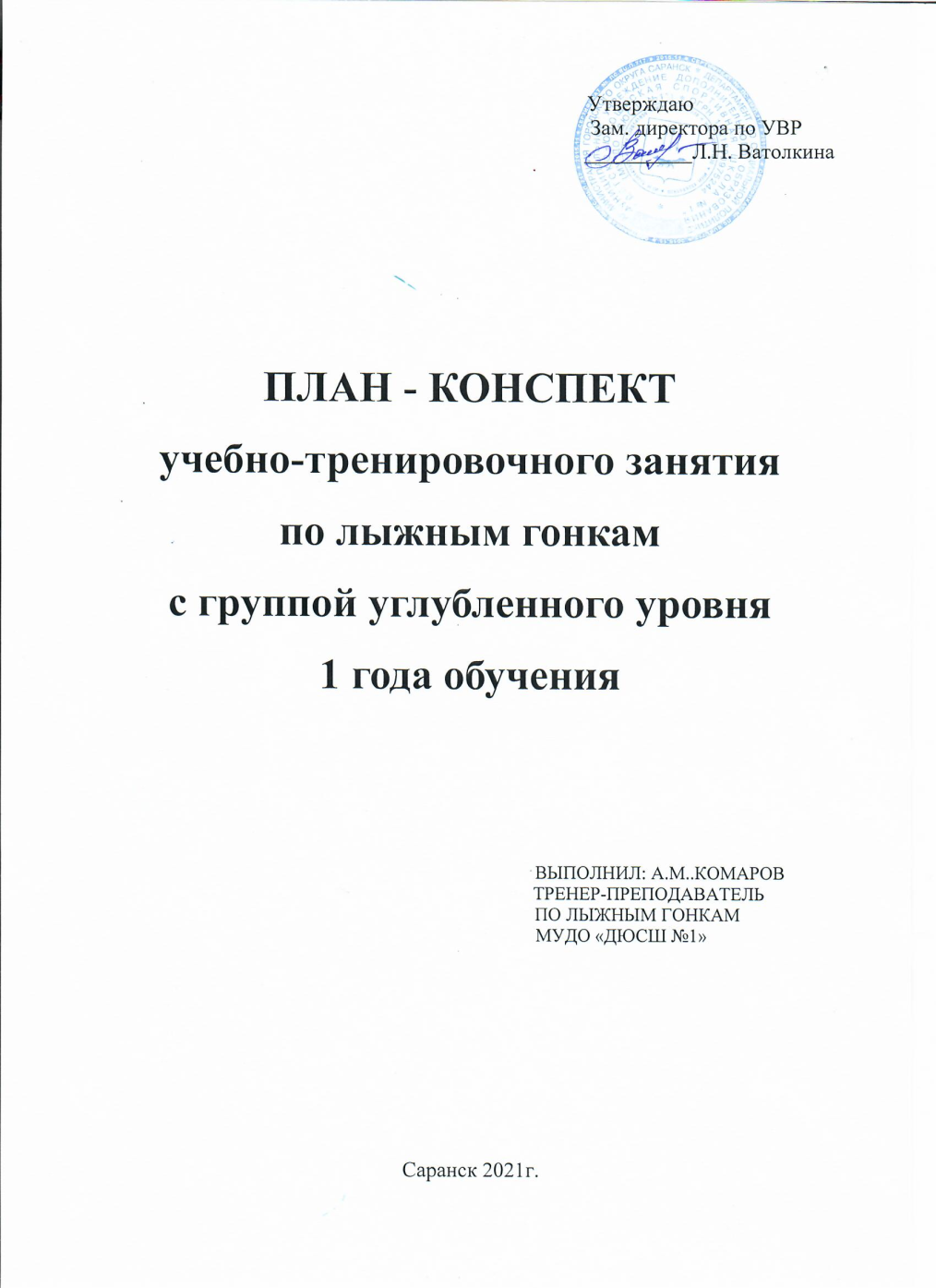 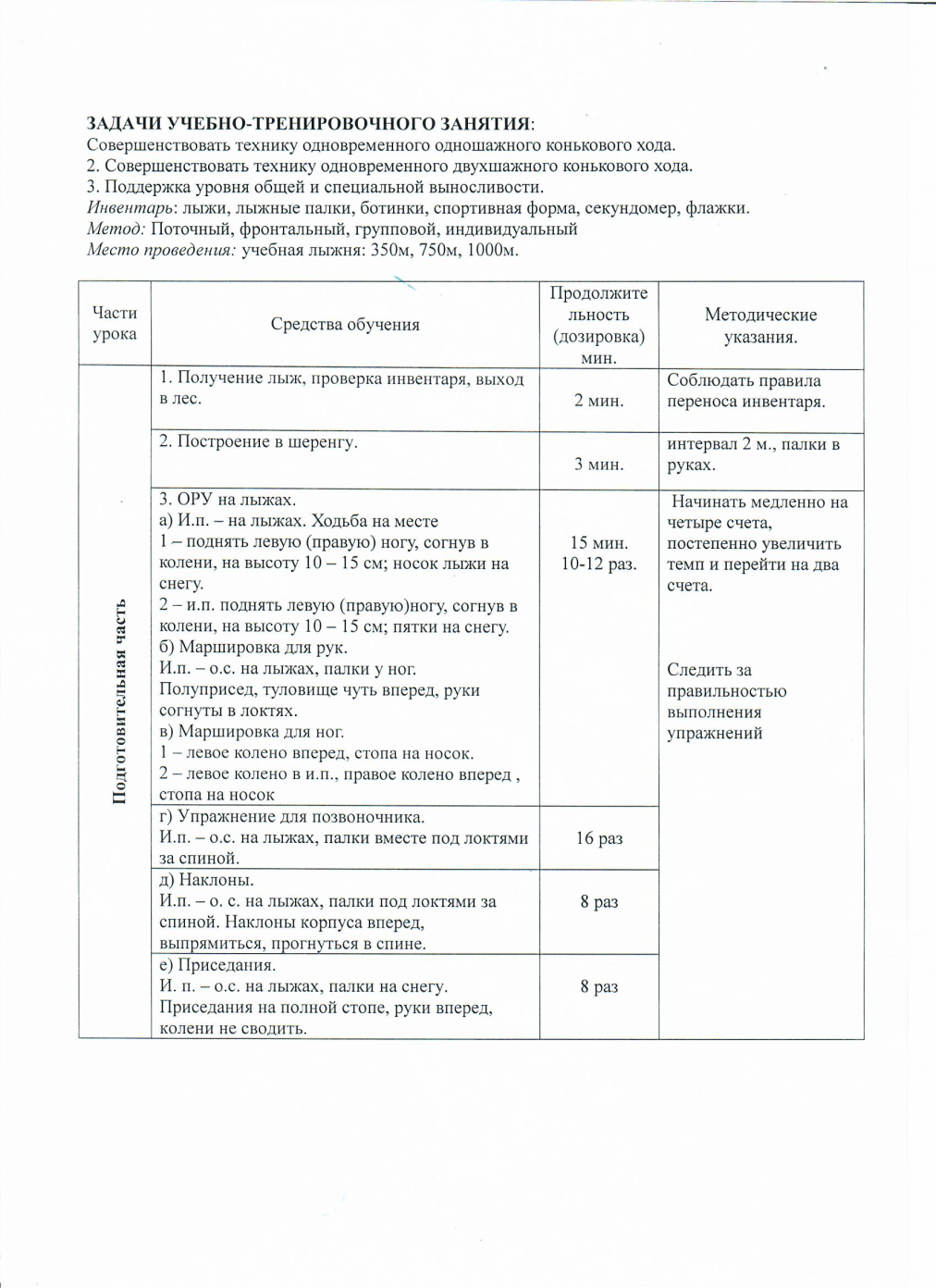 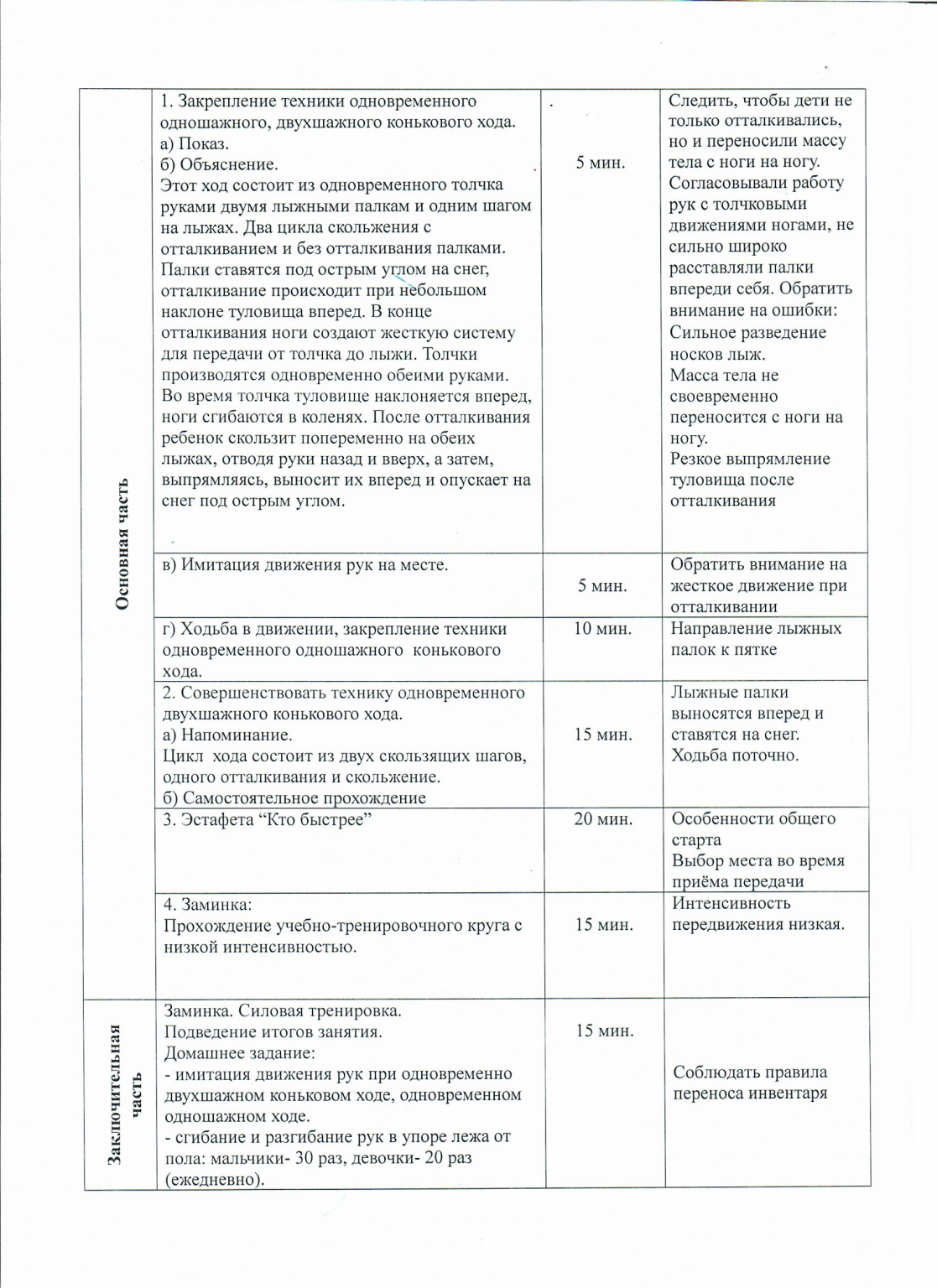 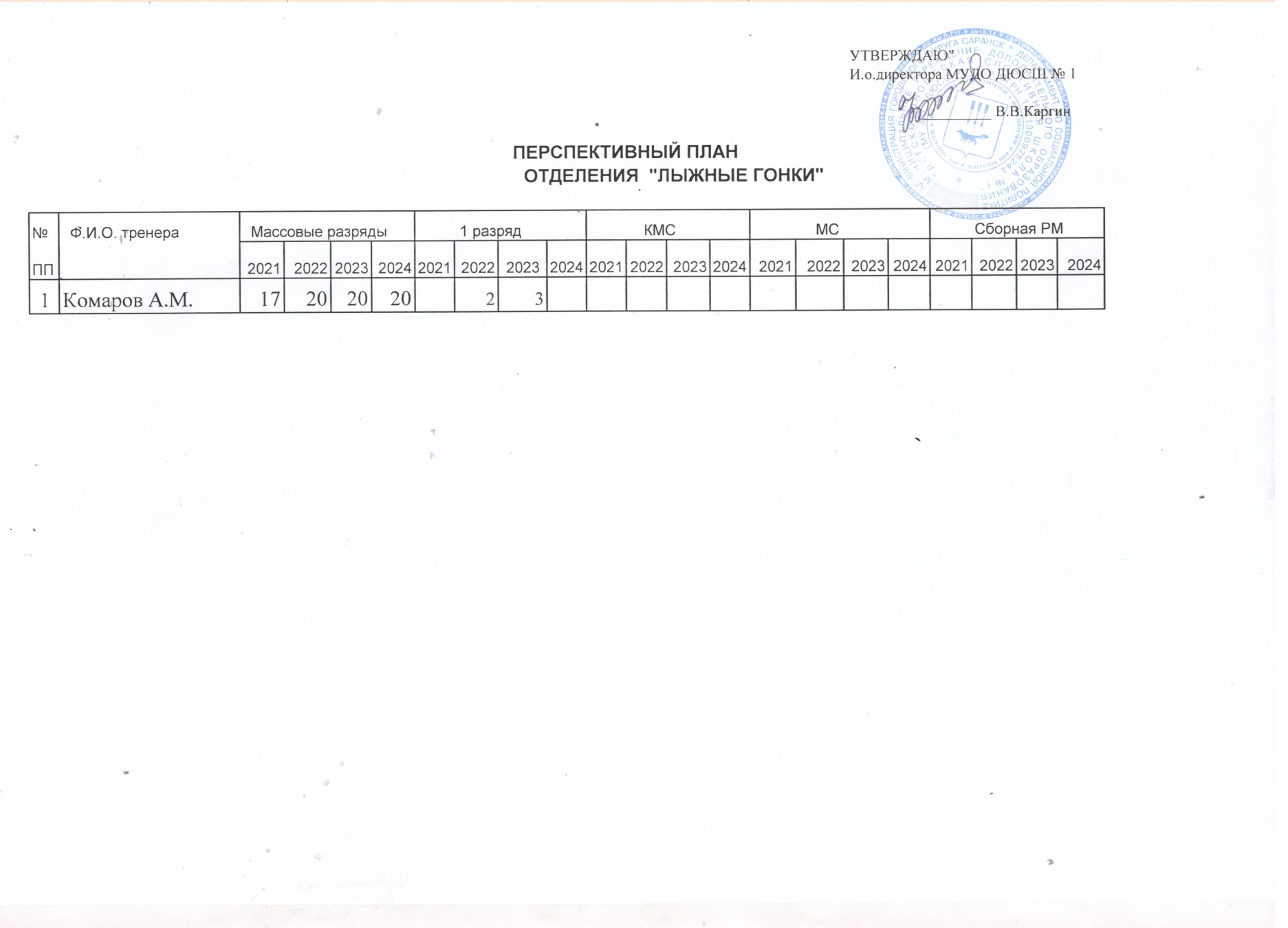 6. Выполнение воспитанниками требований для присвоения спортивных званий и разрядов
Спортсмены  выполнили: 

  I юношеский разряд:     10 человек
  II юношеский разряд:    12 человек
  III юношеский разряд:   8 человек

  I    разряд:     2 человека
  II   разряд:    3 человека
  III разряд:     4 человека
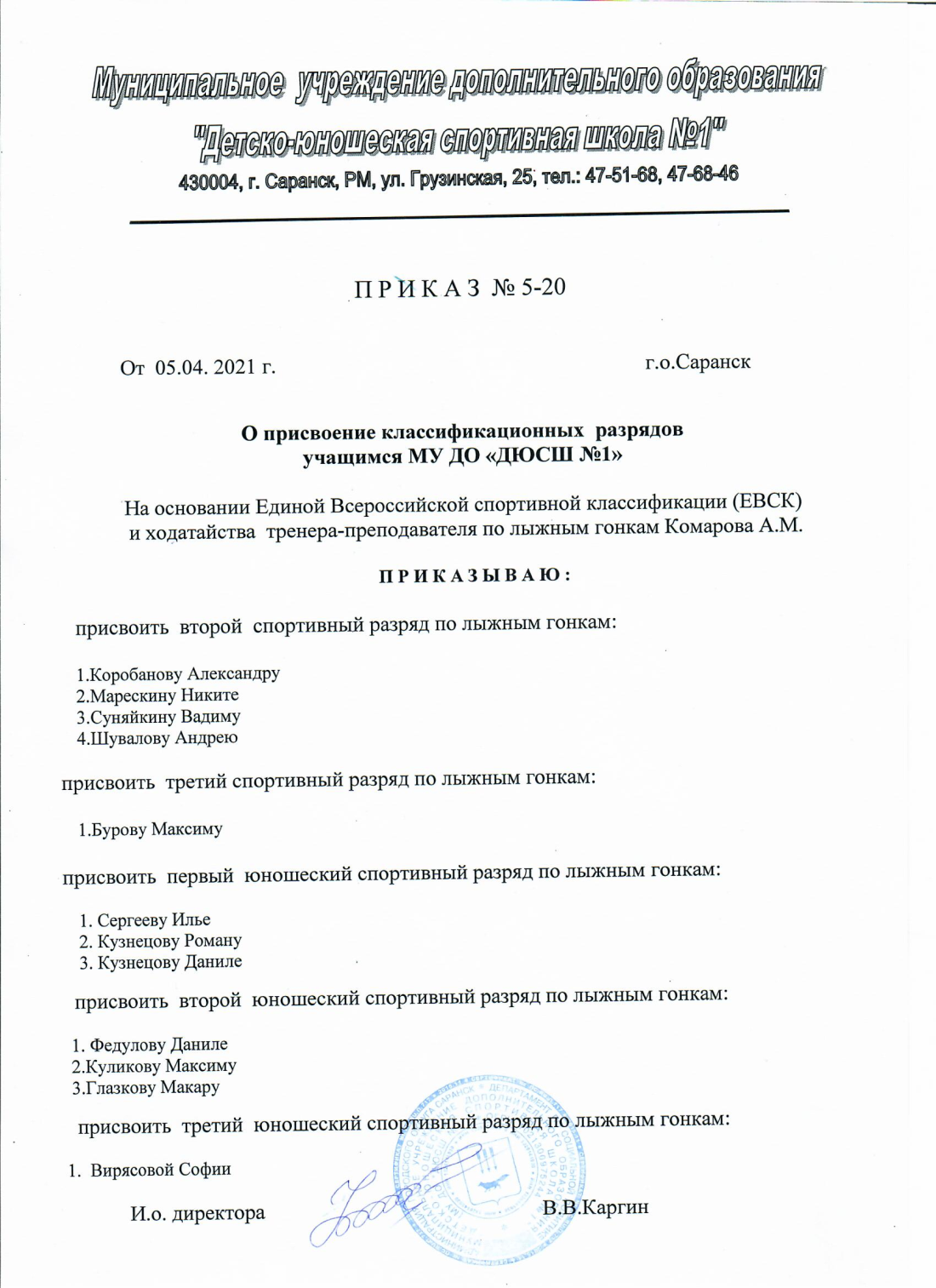 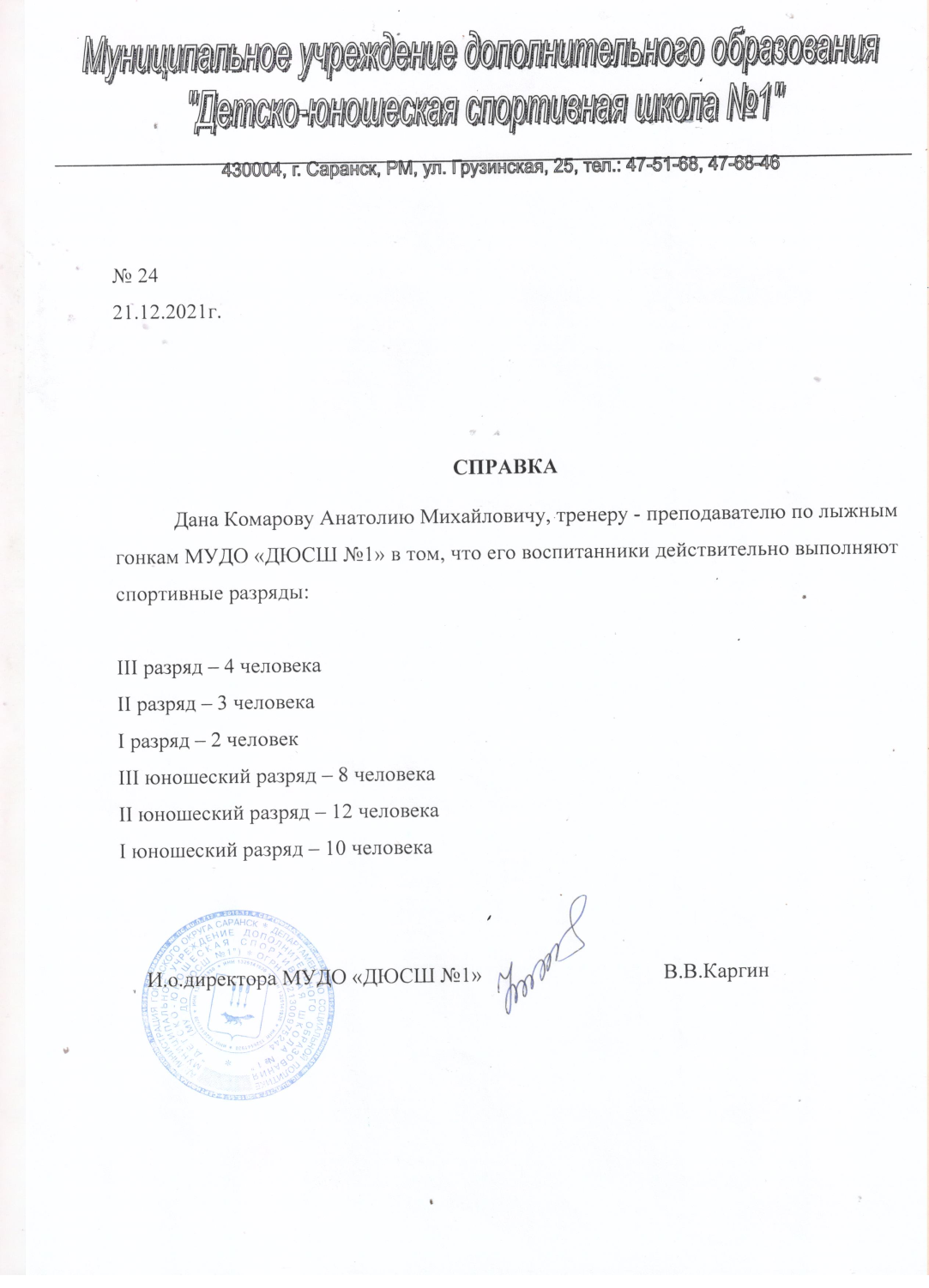 7.Проведение открытых мастер-классов, мероприятий
На уровне образовательной организации
Провел мастер-класс для тренеров-преподавателей ДЮСШ №1 
по теме: «Совершенствование техники конькового хода» 20.12.2021г.
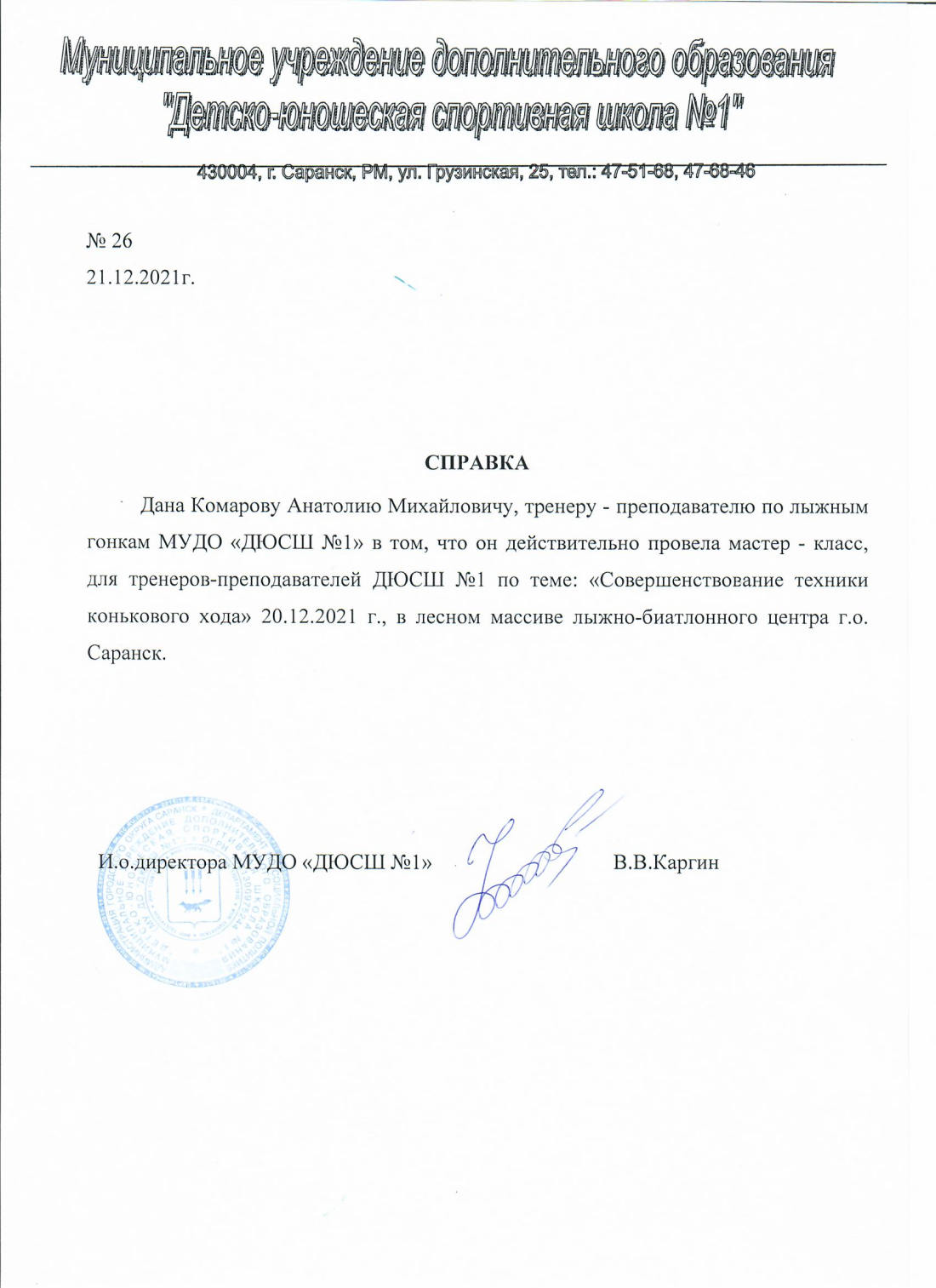 8.Выступления  на заседаниях методических советов, конференциях, педагогических чтениях, семинарах, секциях.
На республиканском уровне:
	Является судьей первой категории, обслуживает соревнования республиканского и Всероссийского уровня по лыжным гонкам, биатлону, легкой атлетике, ГТО.
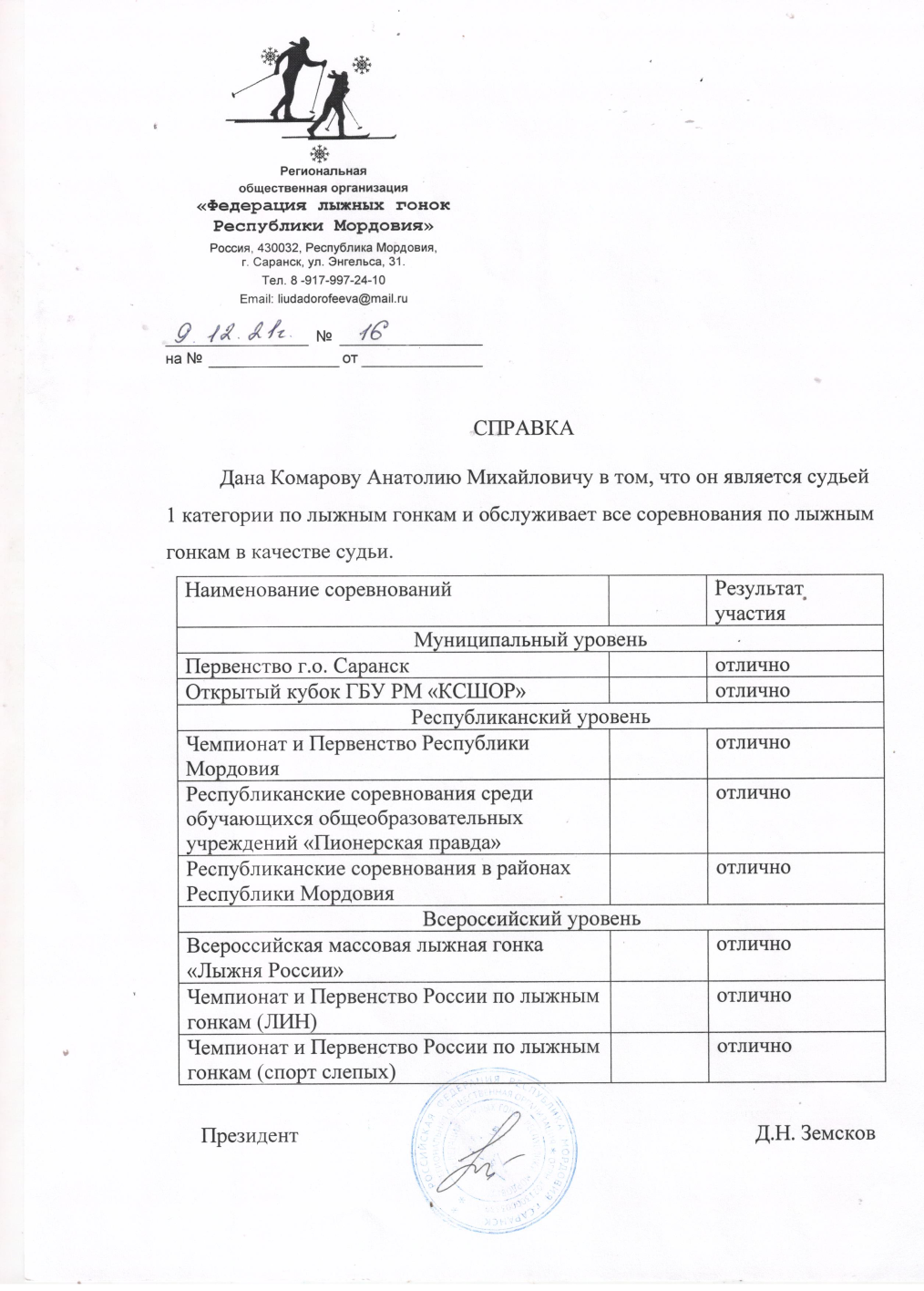 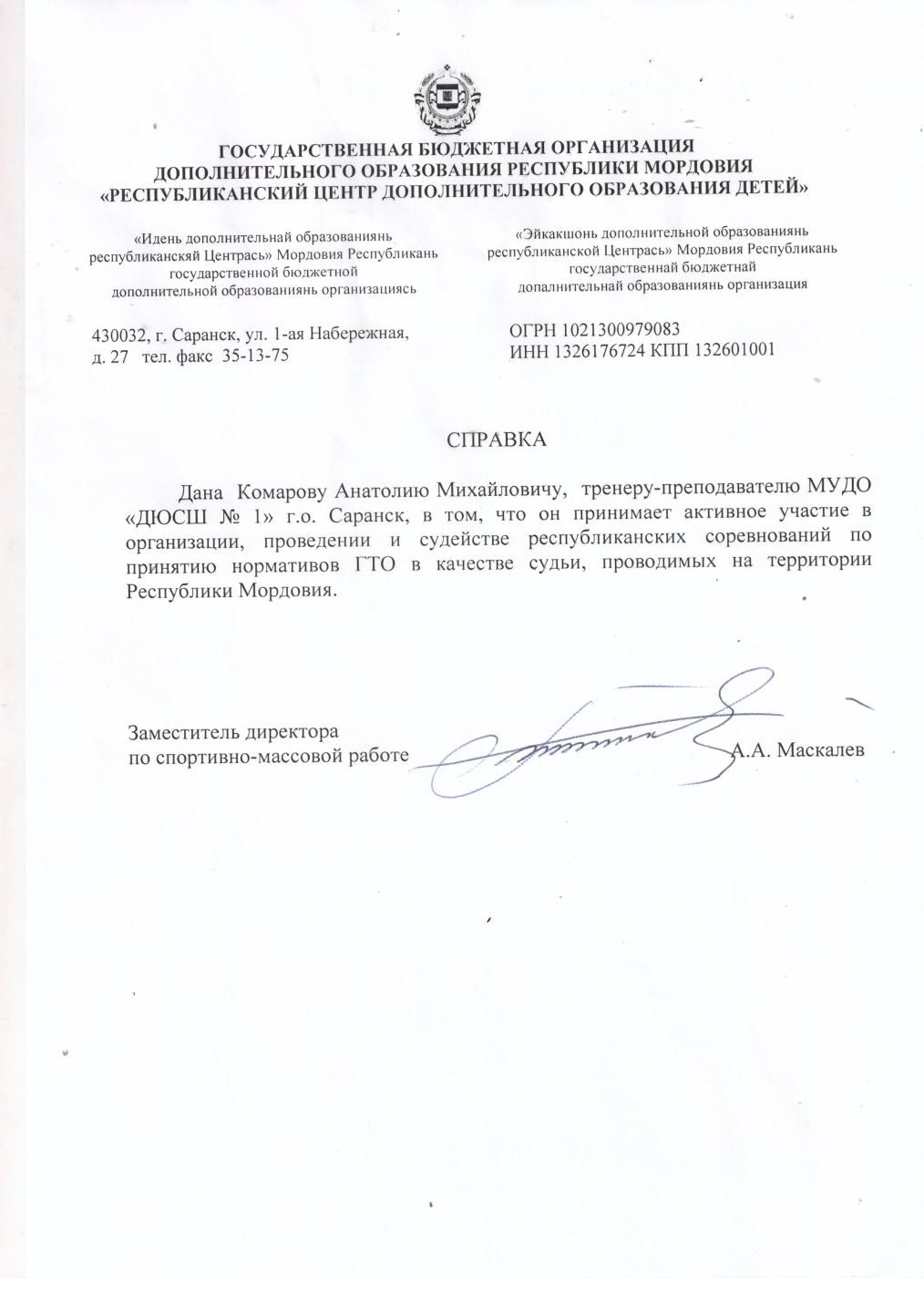 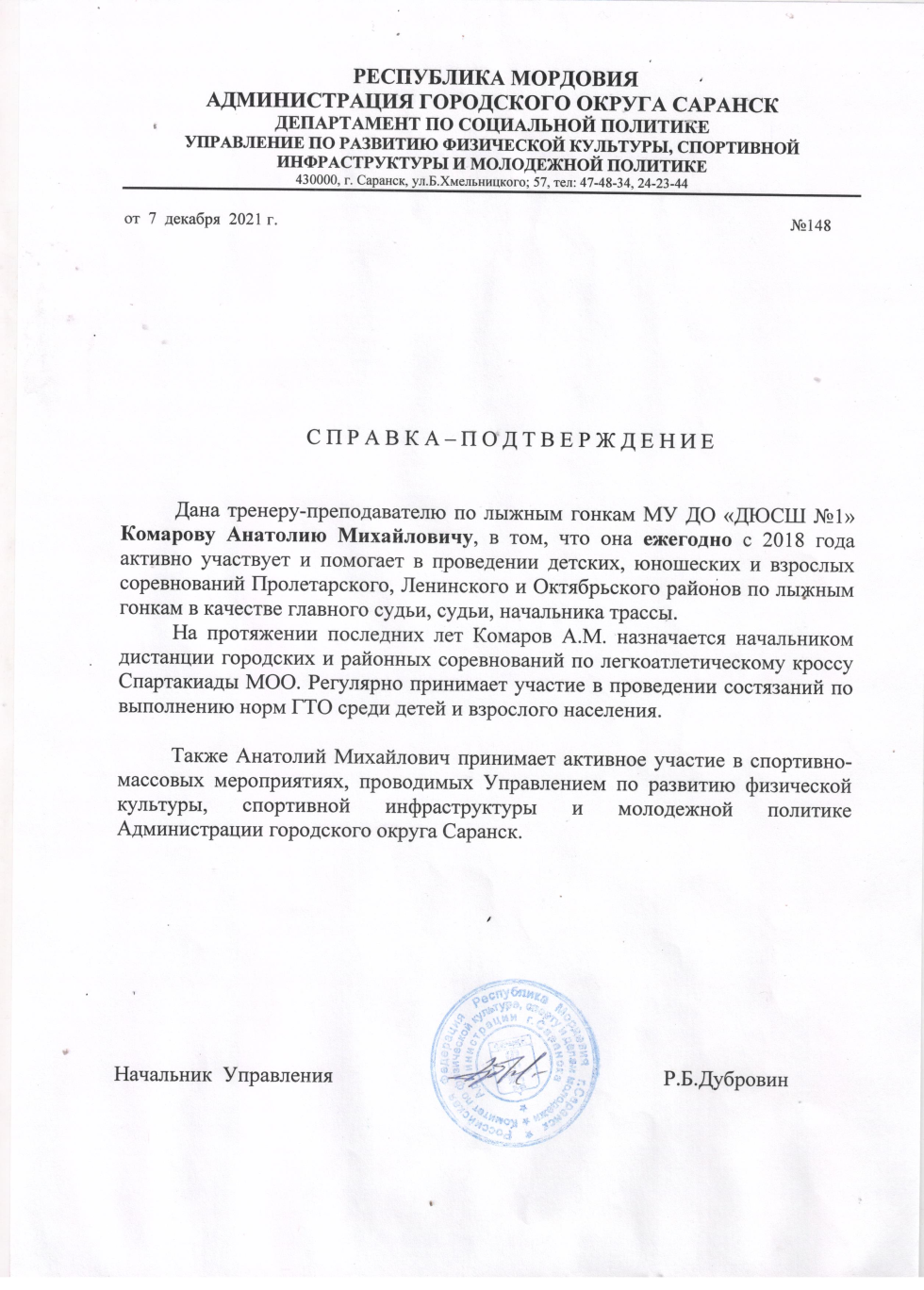 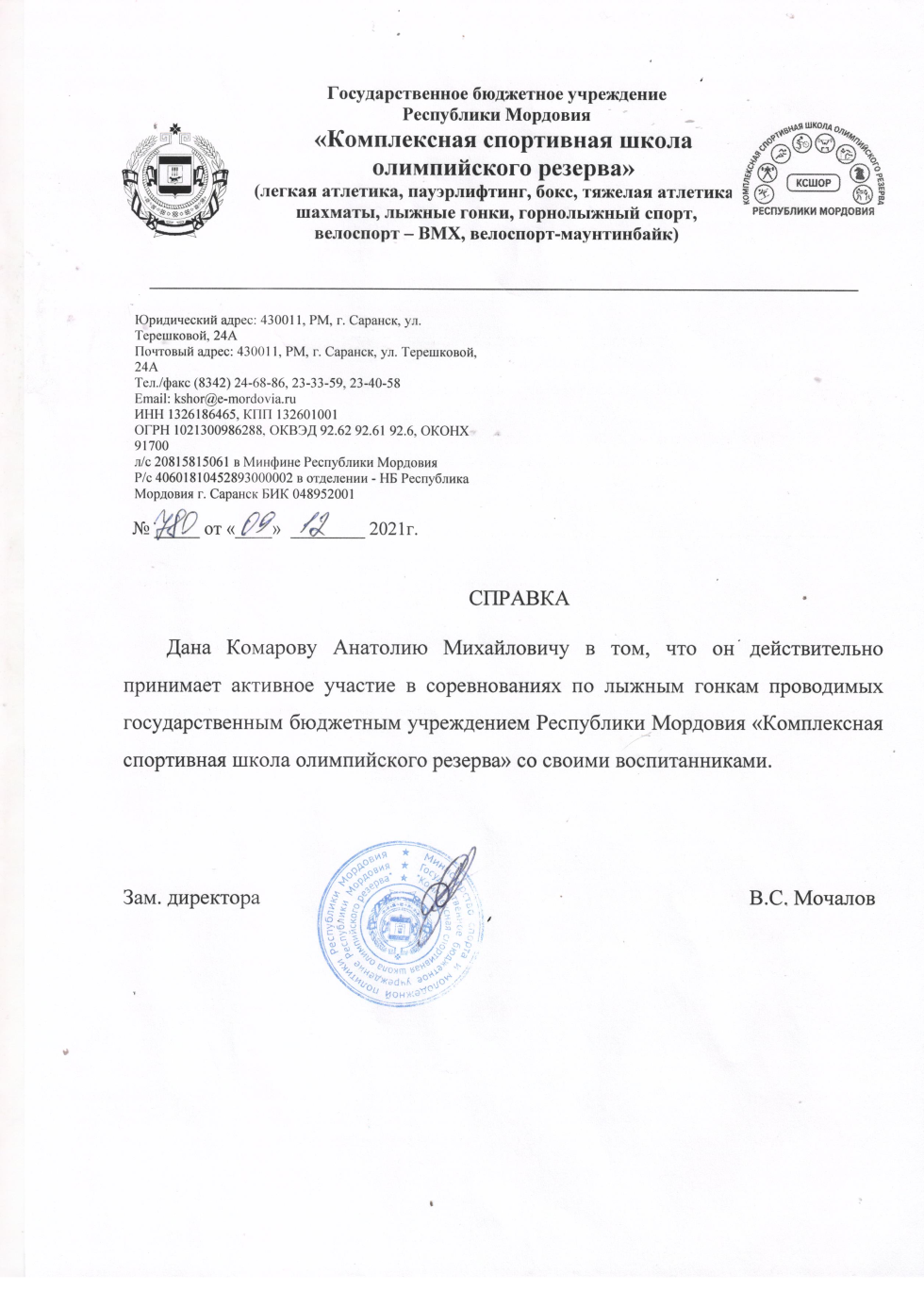 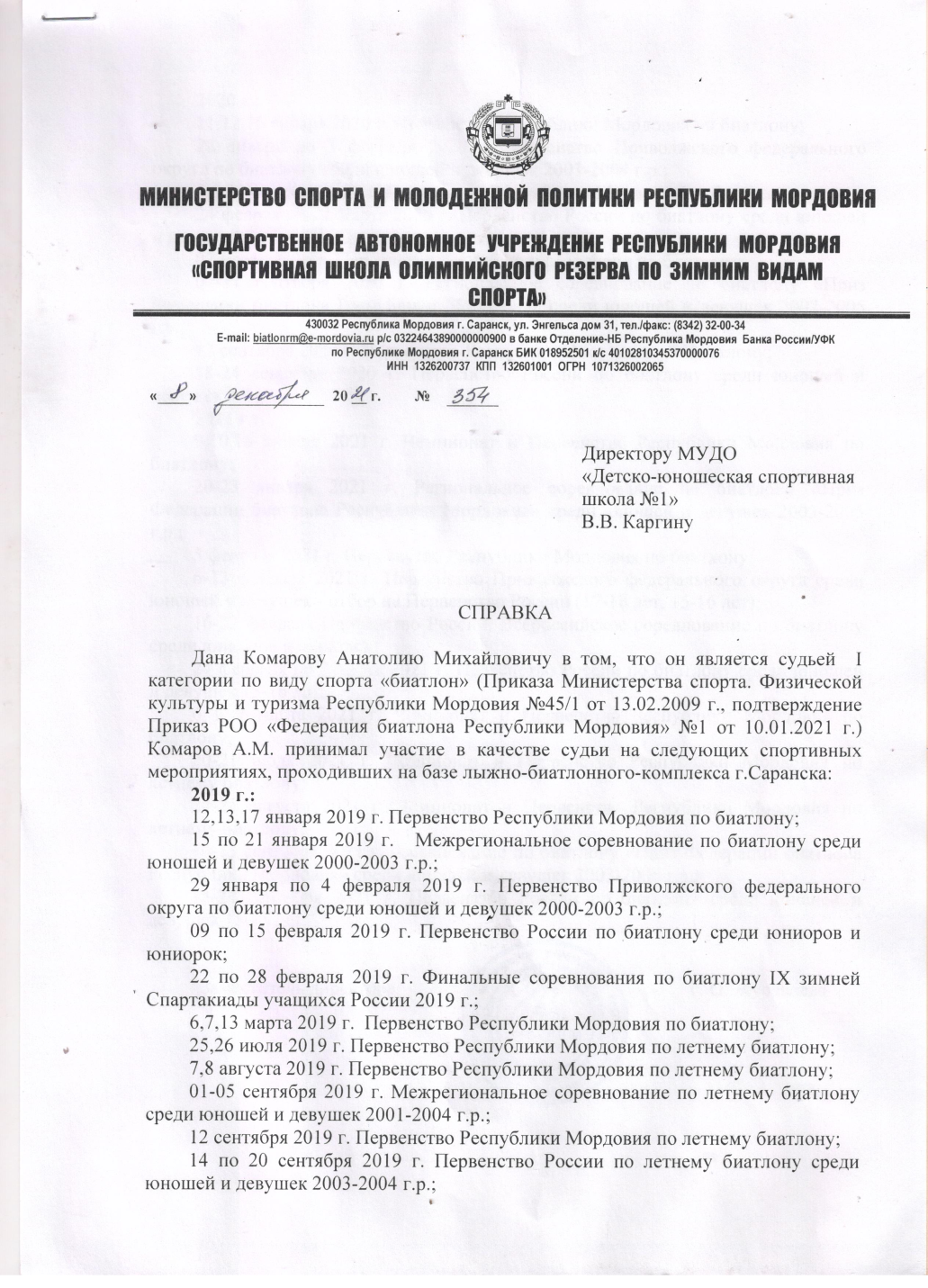 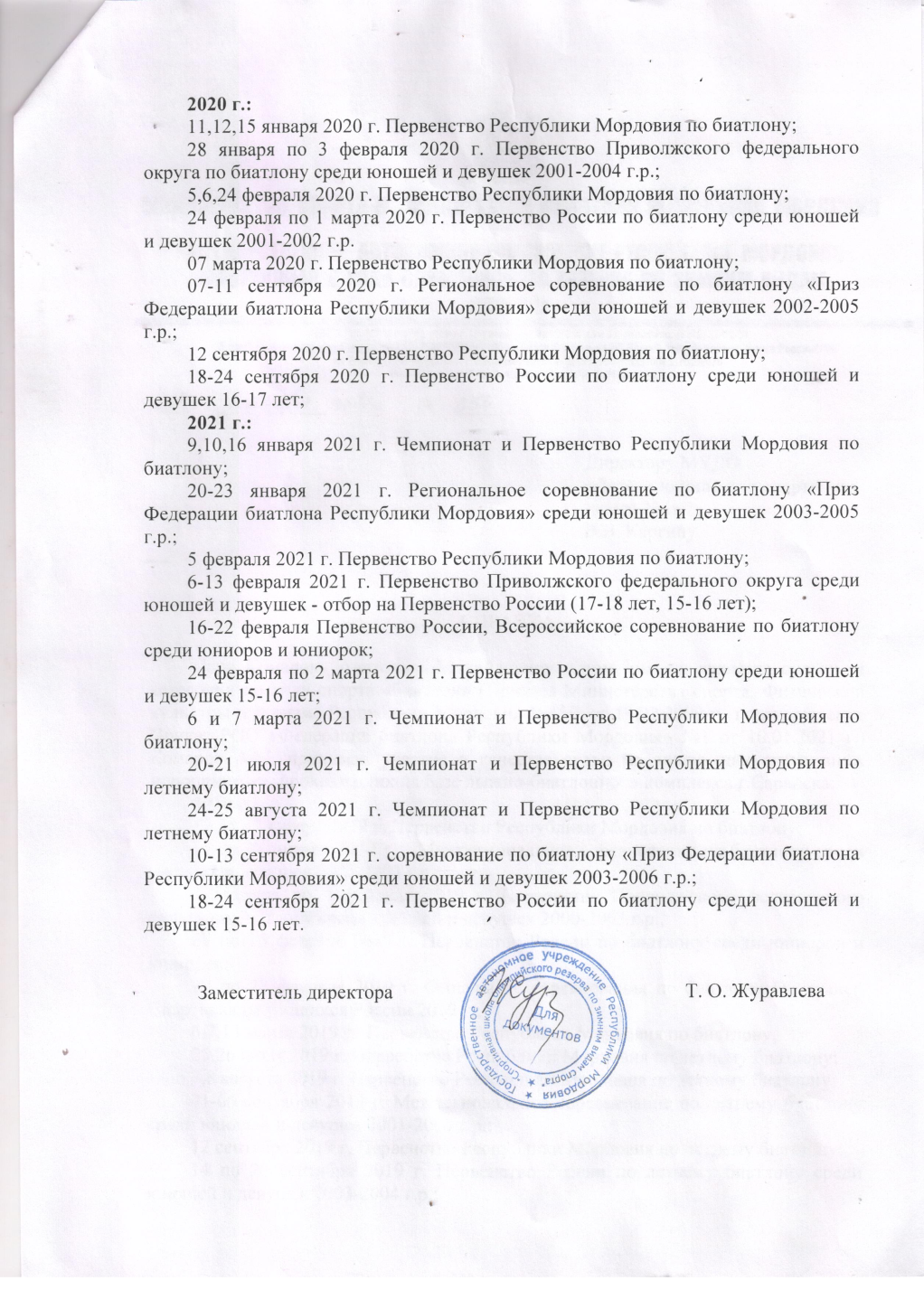 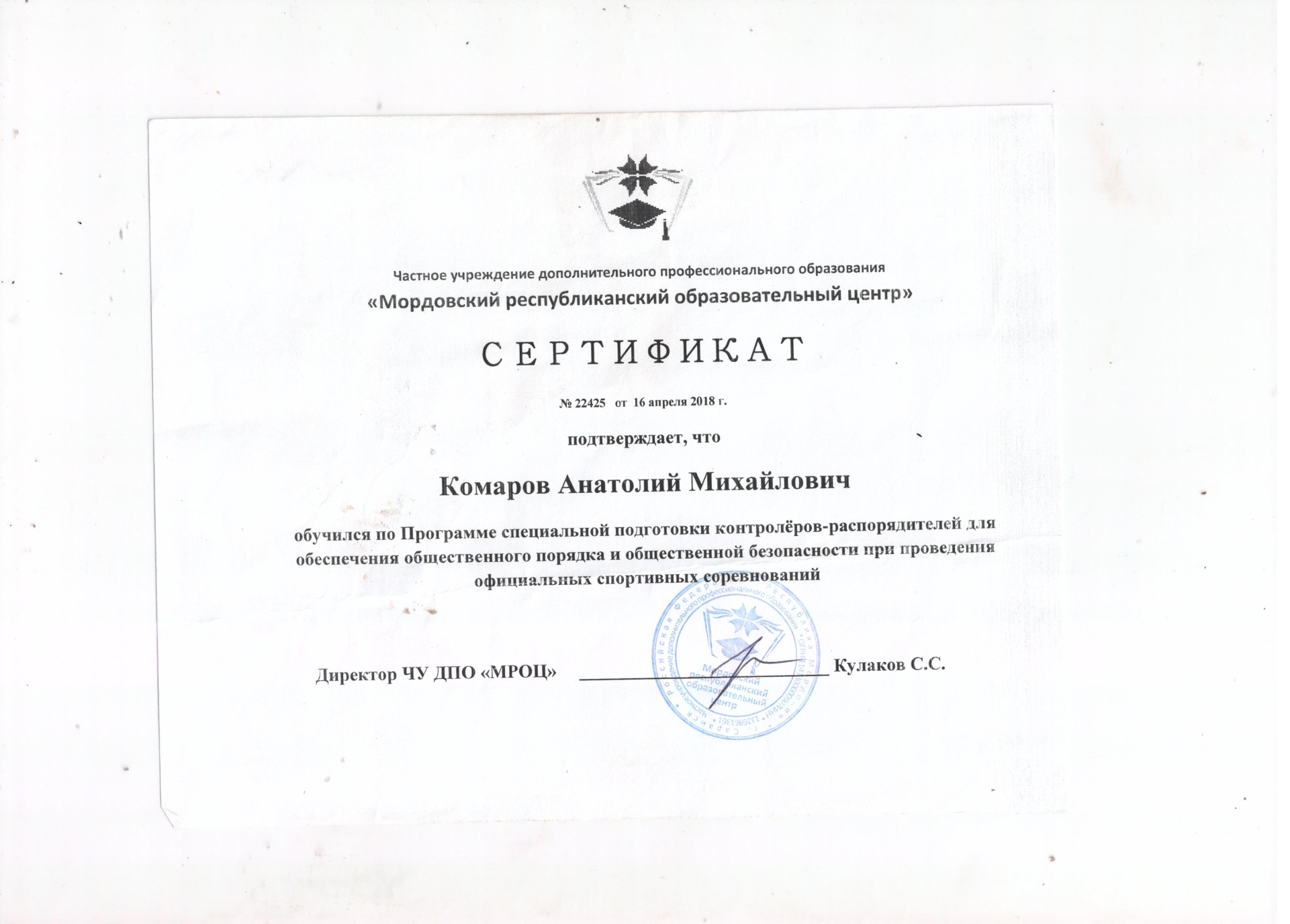 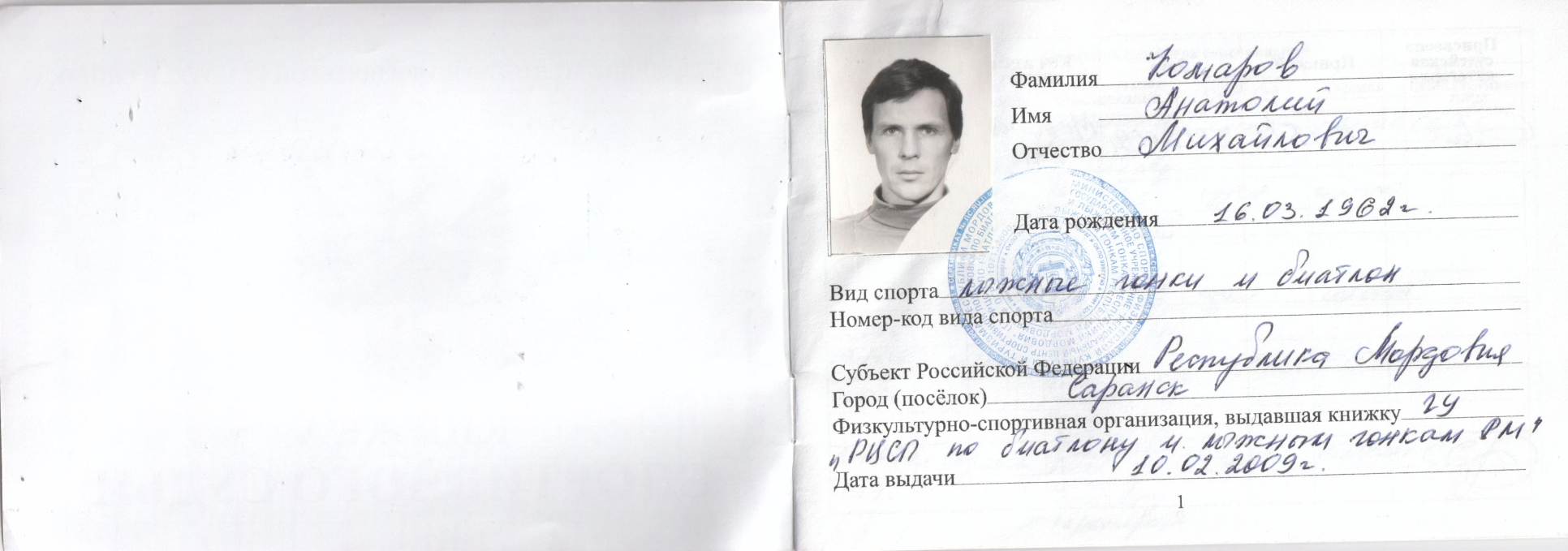 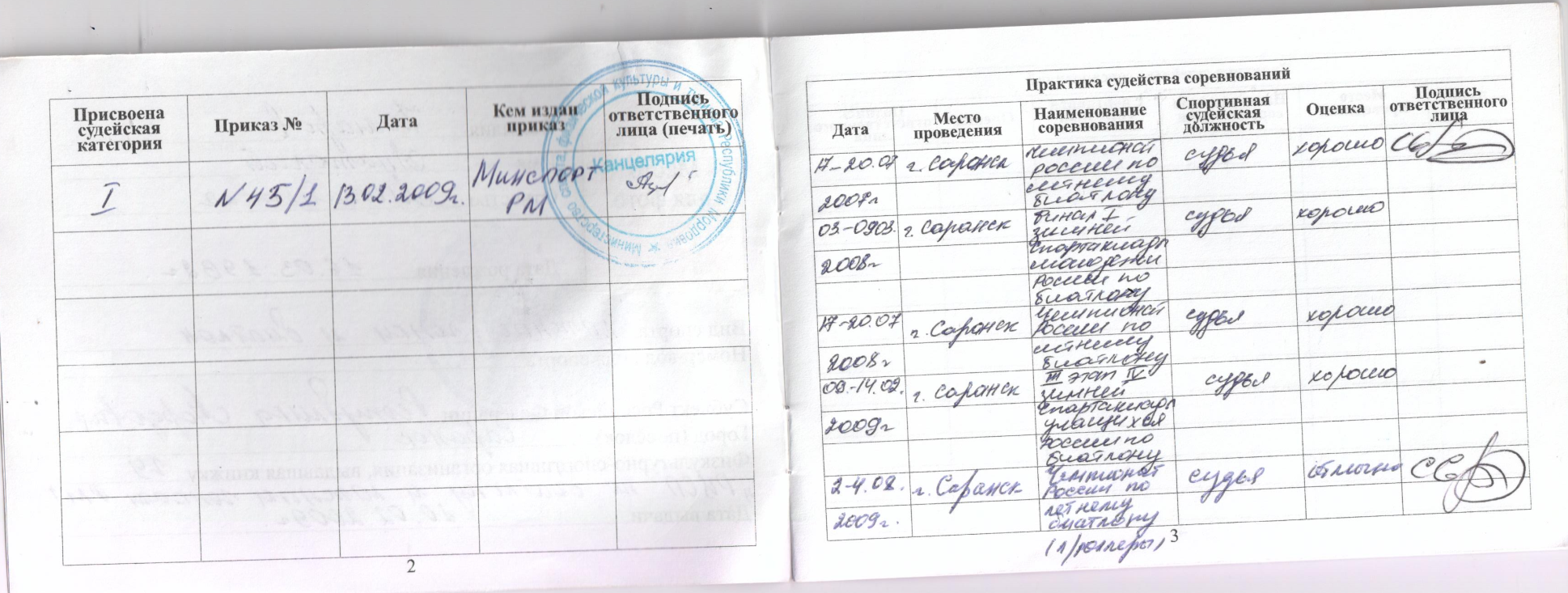 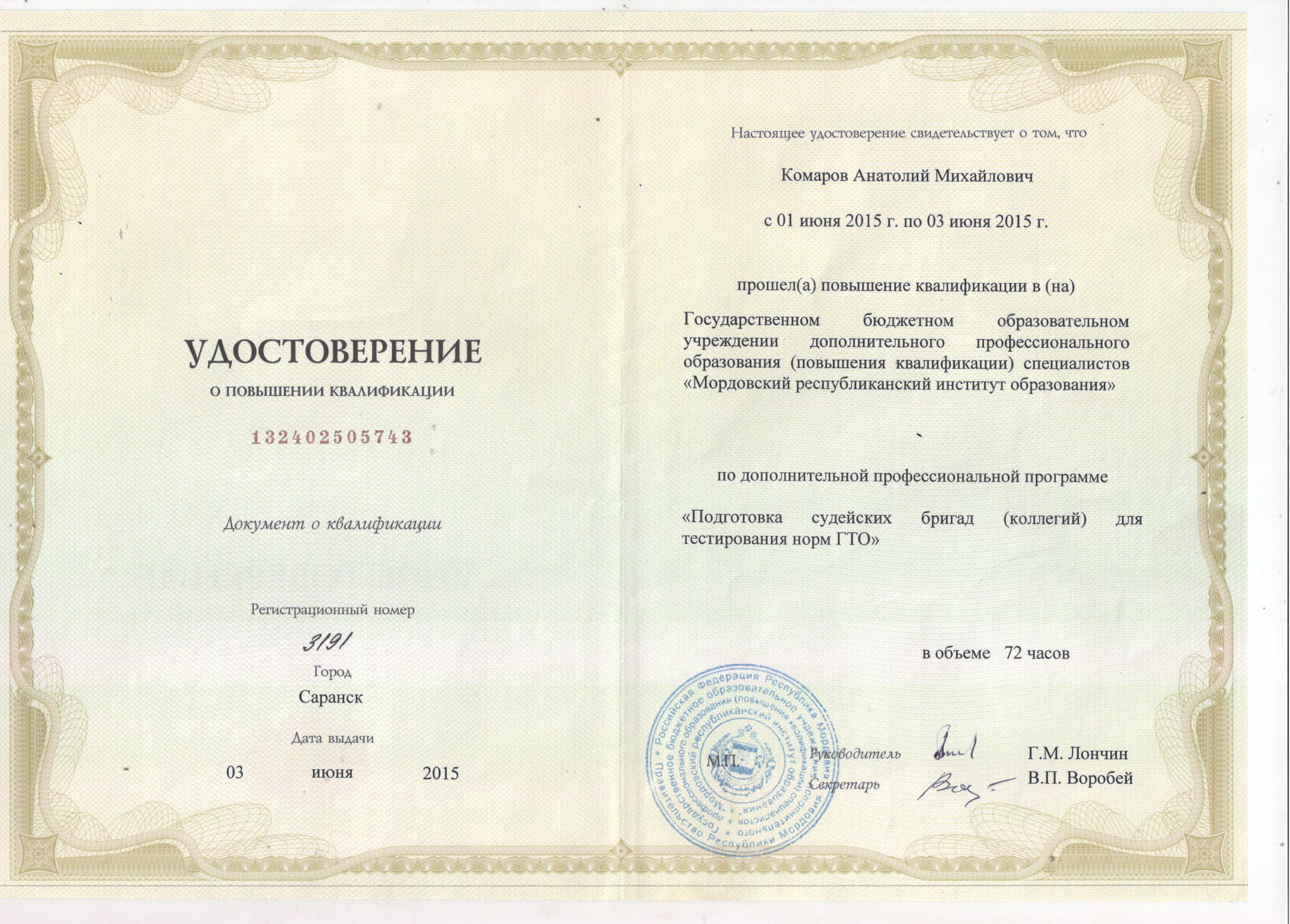 9.Результаты участия воспитанников в официальных соревнованиях
НА МУНИЦИПАЛЬНОМ УРОВНЕ:
   ШУВАЛОВ АНДРЕЙ – I место в открытом первенстве ДЮСШ по легкоатлетическому кроссу 2021г.
   СЕРГЕЕВ ИЛЬЯ         – II место  в  открытом первенстве ДЮСШ по легкоатлетическому кроссу 2021г.

   НА РЕСПУБЛИКАНСКОМ УРОВНЕ:
   СУНЯЙКИН ВАДИМ: 
– I место в республиканских соревнованиях по лыжным гонкам на приз газеты «Пионерская правда», 2020 г. 
– II место в республиканских соревнованиях по лыжным гонкам на приз газеты «Пионерская правда», 2020г.
– I место в республиканских соревнованиях по лыжным гонкам  2019г.
– I место в республиканских соревнованиях по лыжным гонкам 2019г.
– III место на Первенстве Республики Мордовия по лыжным гонкам 2019г.
– I место в республиканских соревнованиях по лыжным гонкам  2020г. 
– I место в республиканских соревнованиях  по лыжным гонкам 2018г.
– II место в республиканских соревнованиях  по лыжным гонкам  2018г
– III место в республиканских соревнованиях  по лыжным гонкам 2019г.
  ШУВАЛОВ АНДРЕЙ    – II место в республиканских соревнованиях по лыжным гонкам 2019г.
  КУЗНЕЦОВ РОМАН    – II место в республиканских соревнованиях по лыжным гонкам 2019г	
  МАРЕСКИН НИКИТА – III место в республиканских соревнованиях  по лыжным гонкам 2019г.

   НА РОССИЙСКОМ УРОВНЕ:
  СУНЯЙКИН ВАДИМ  – II место во Всероссийских соревнованиях  по лыжным гонкам в г.Пенза 2020г.
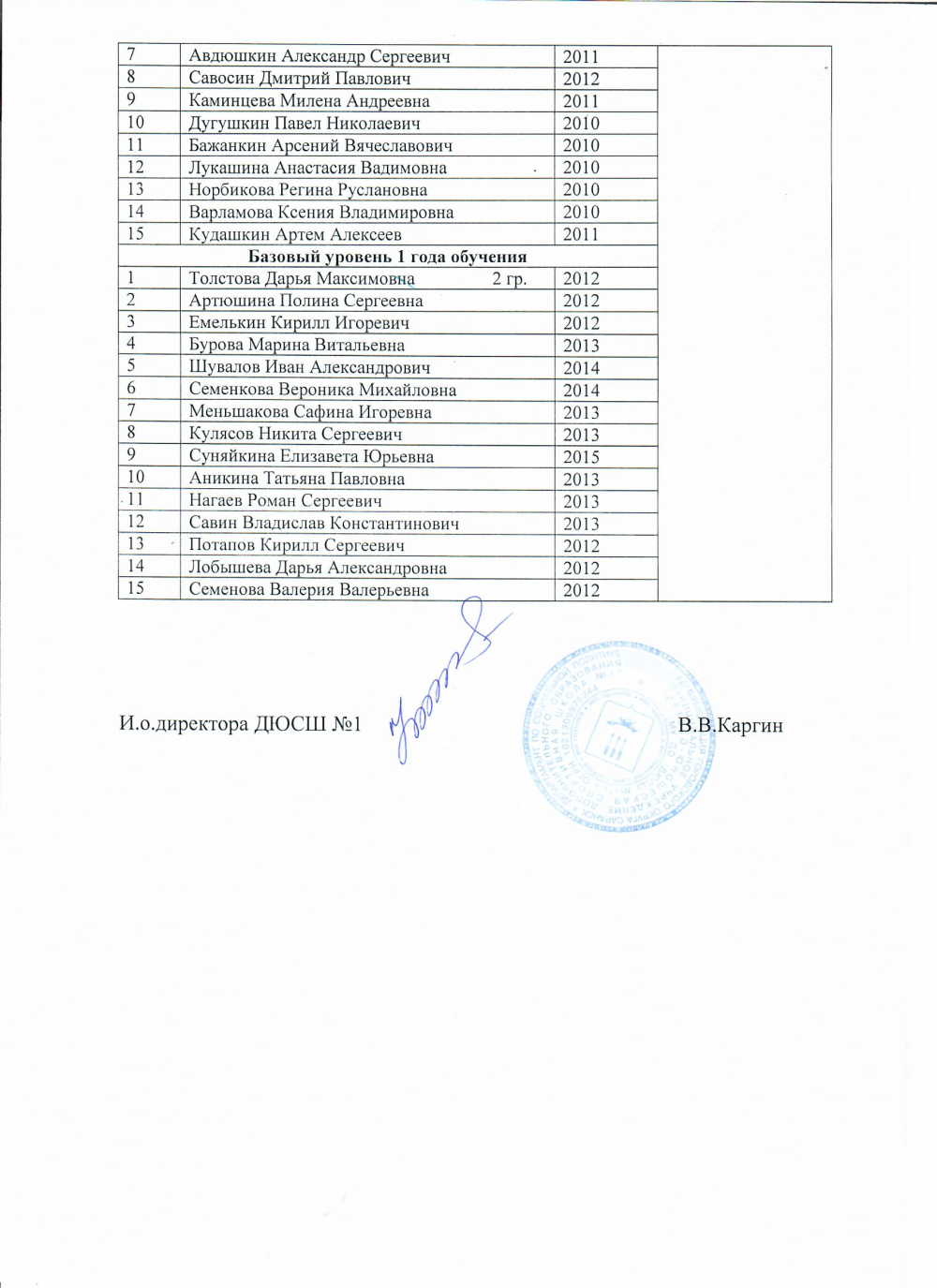 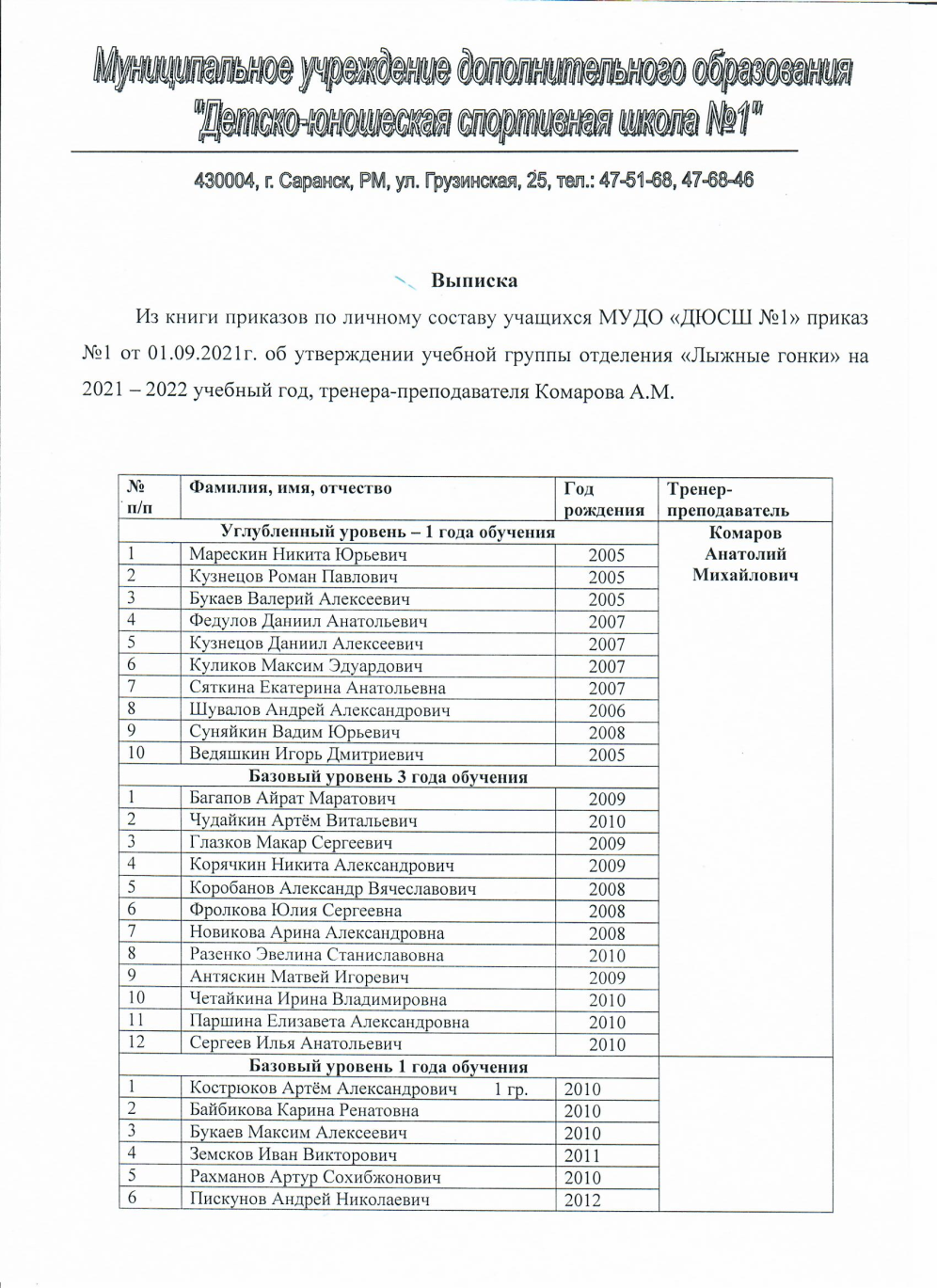 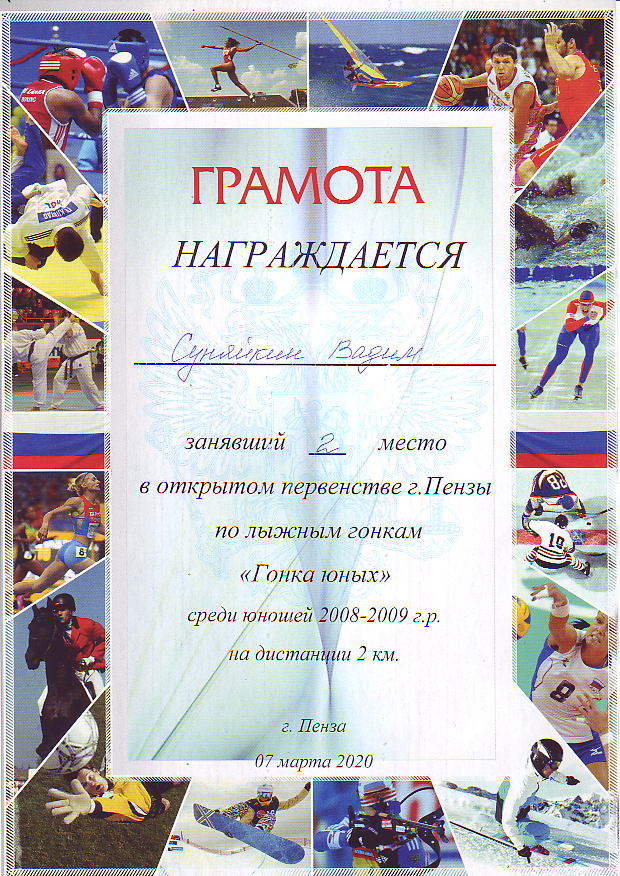 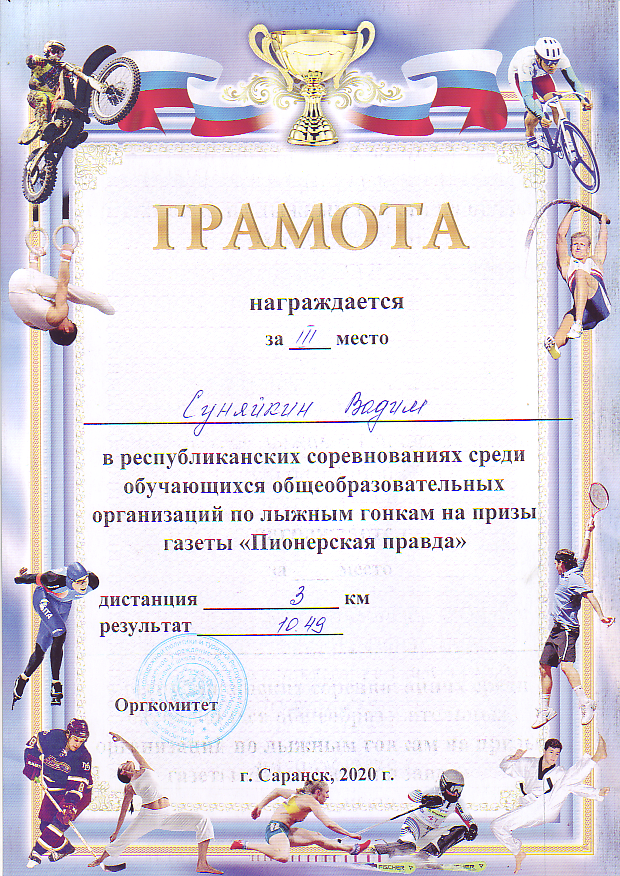 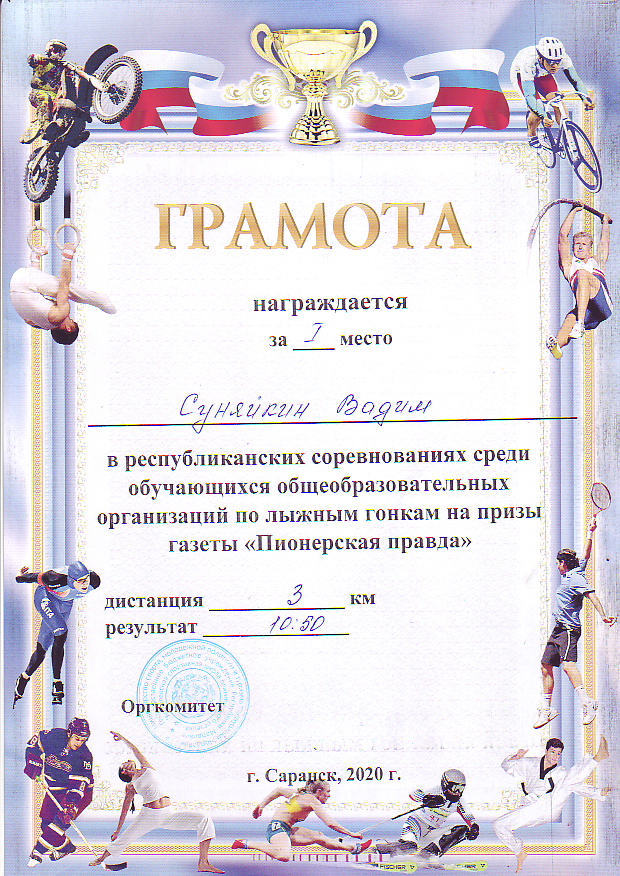 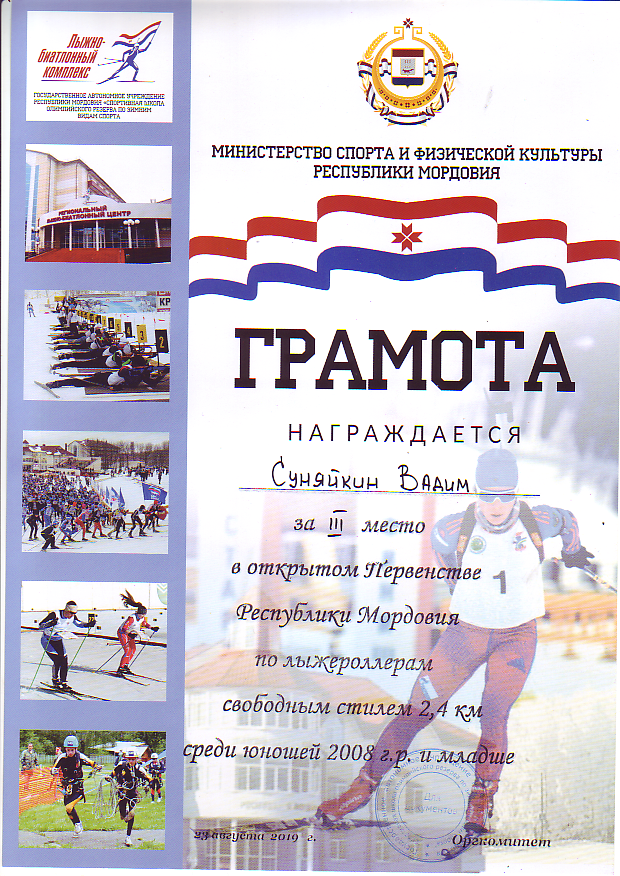 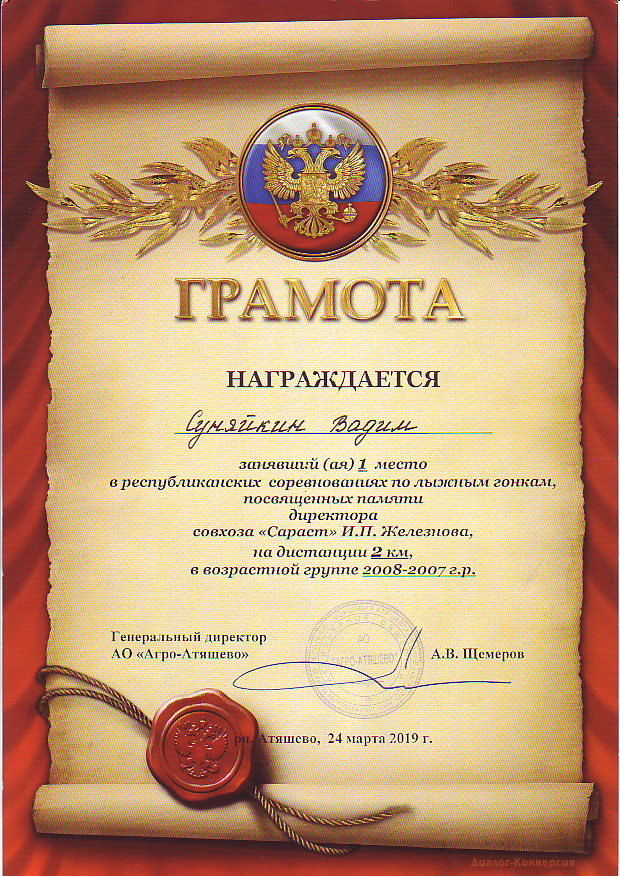 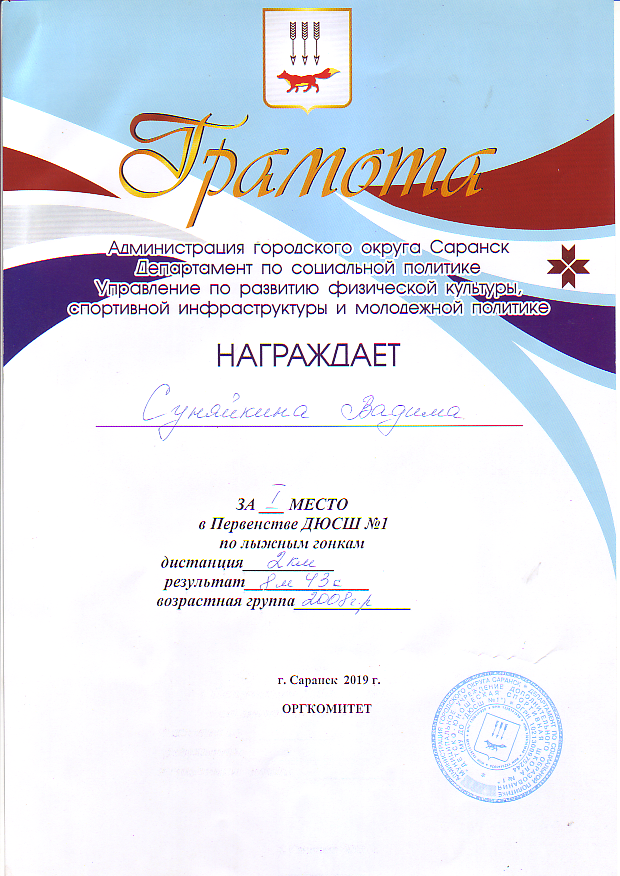 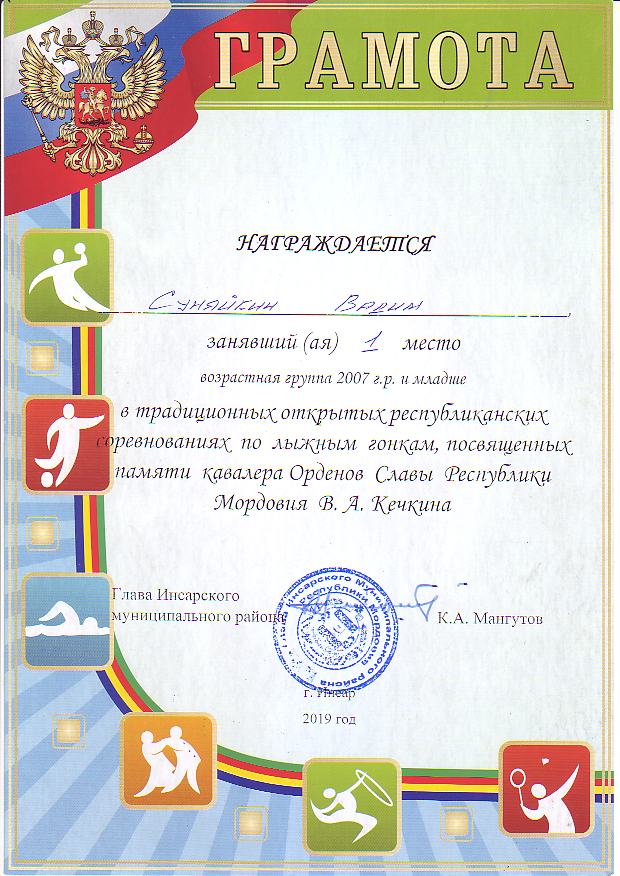 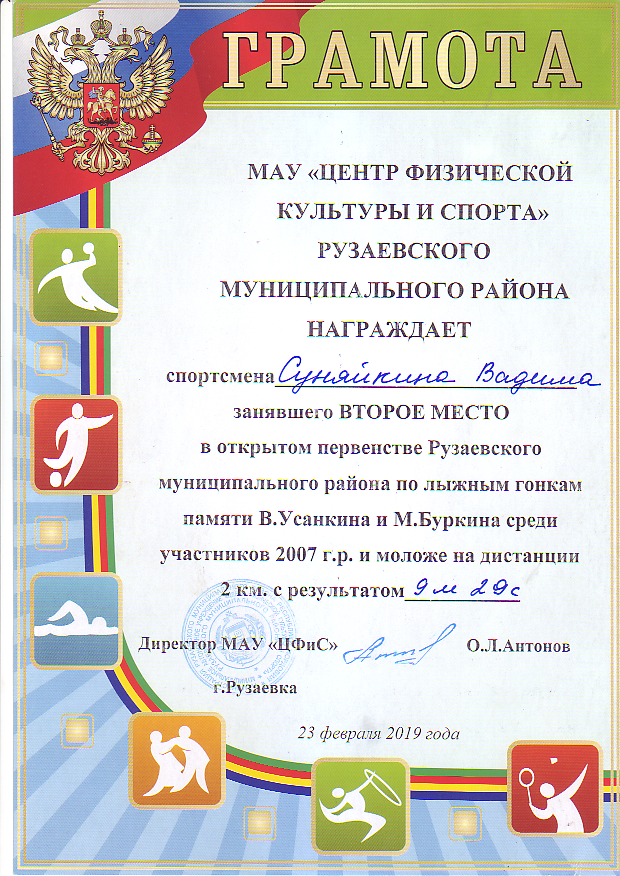 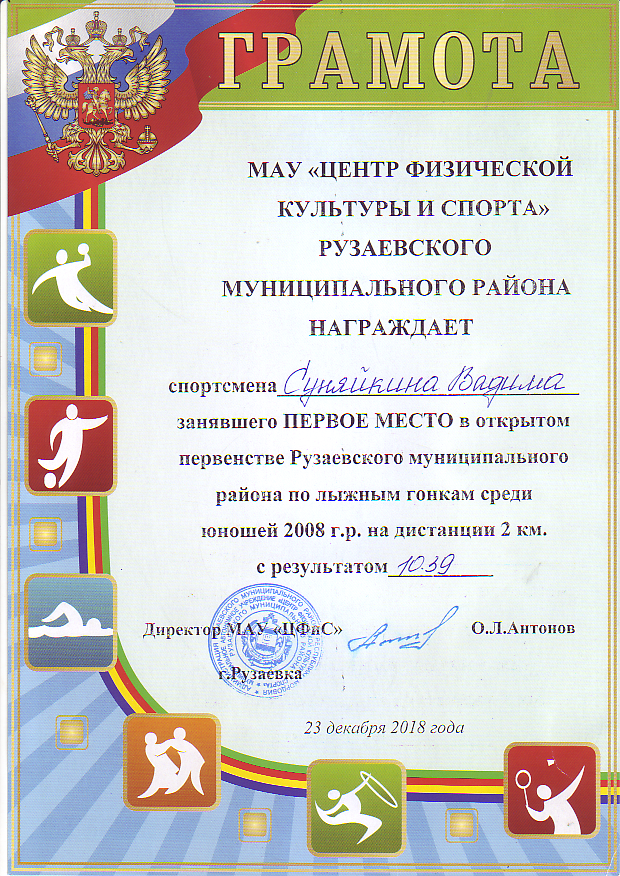 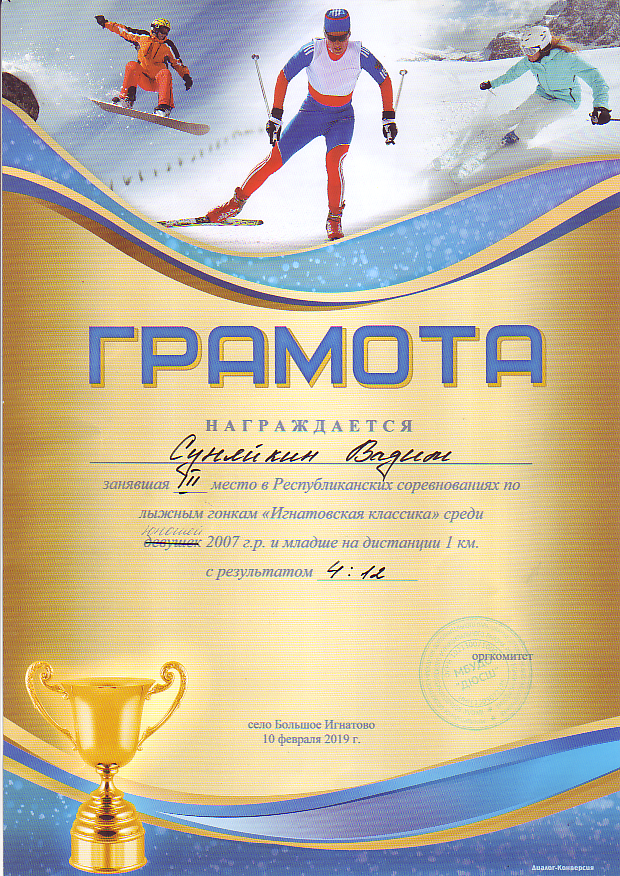 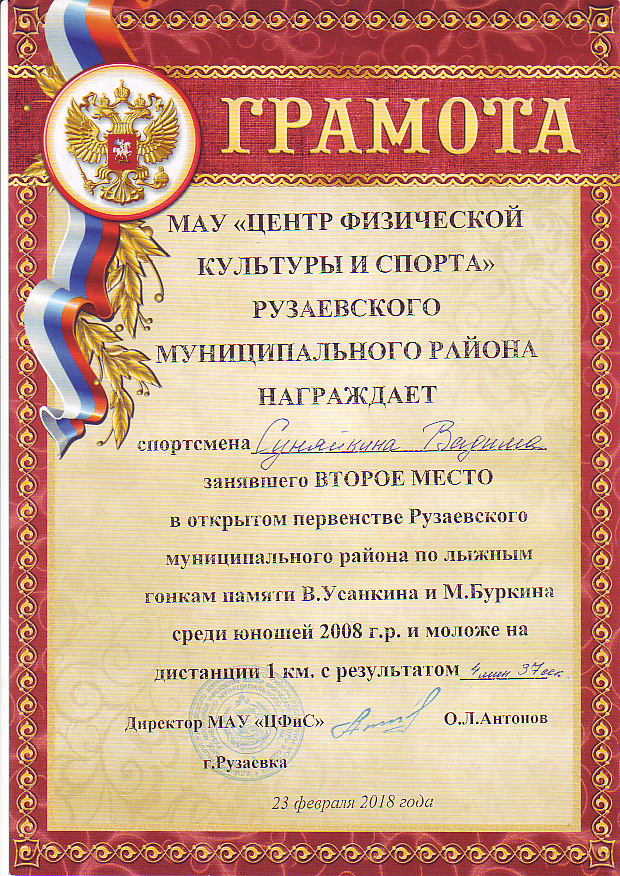 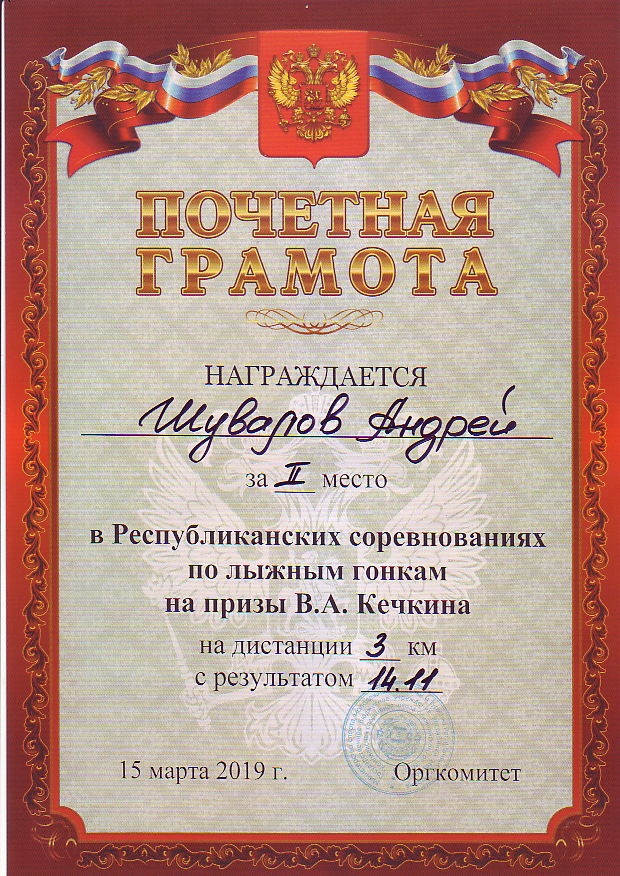 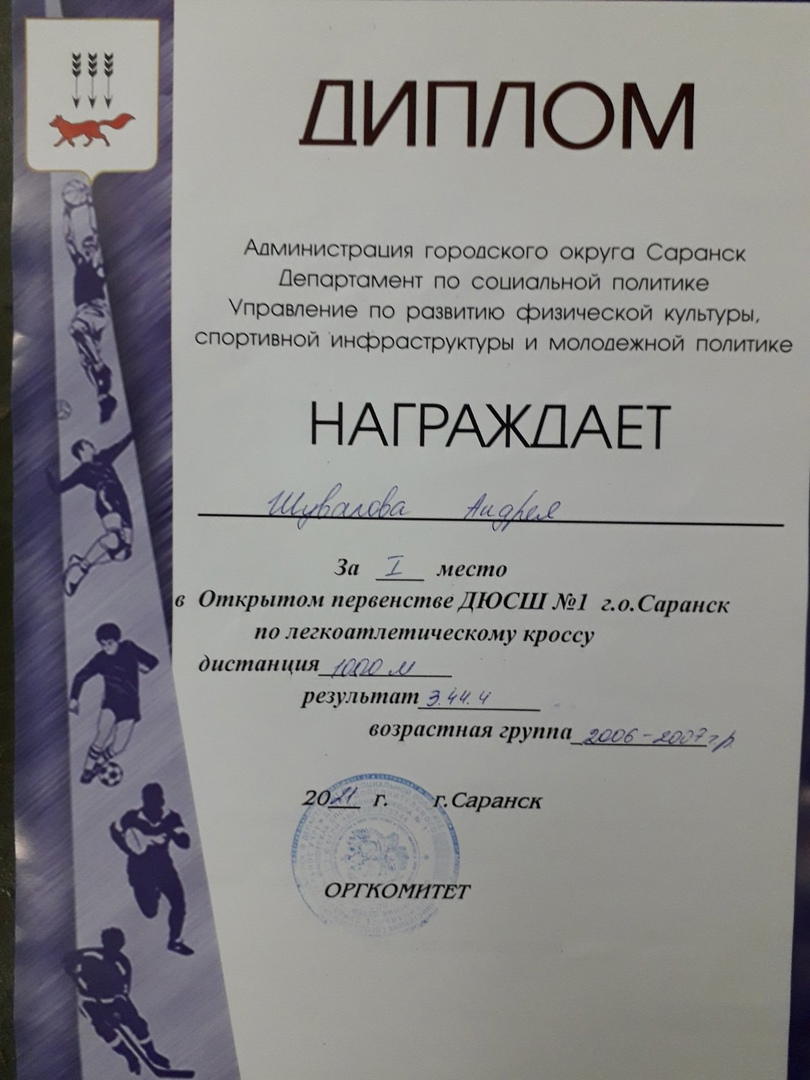 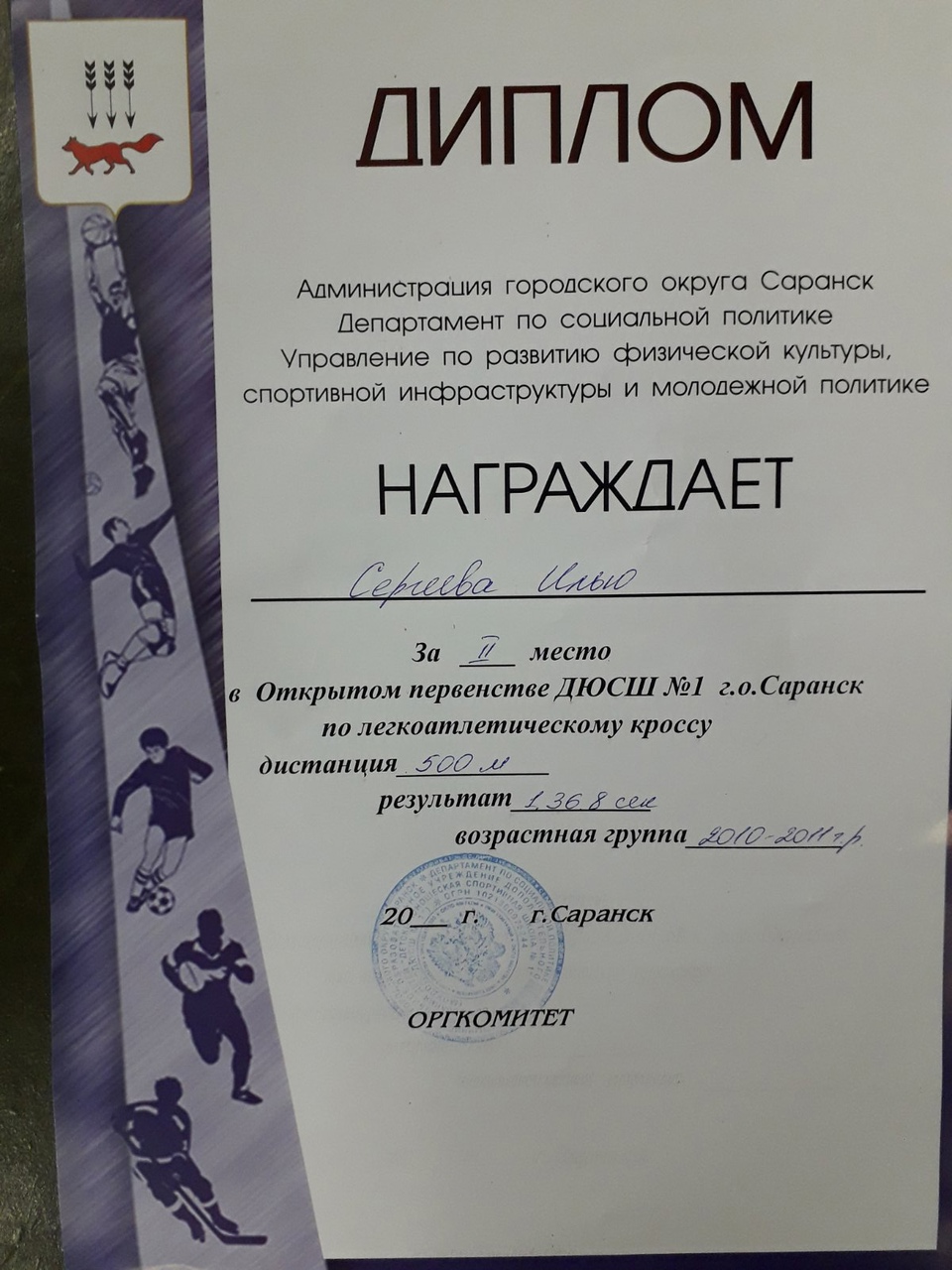 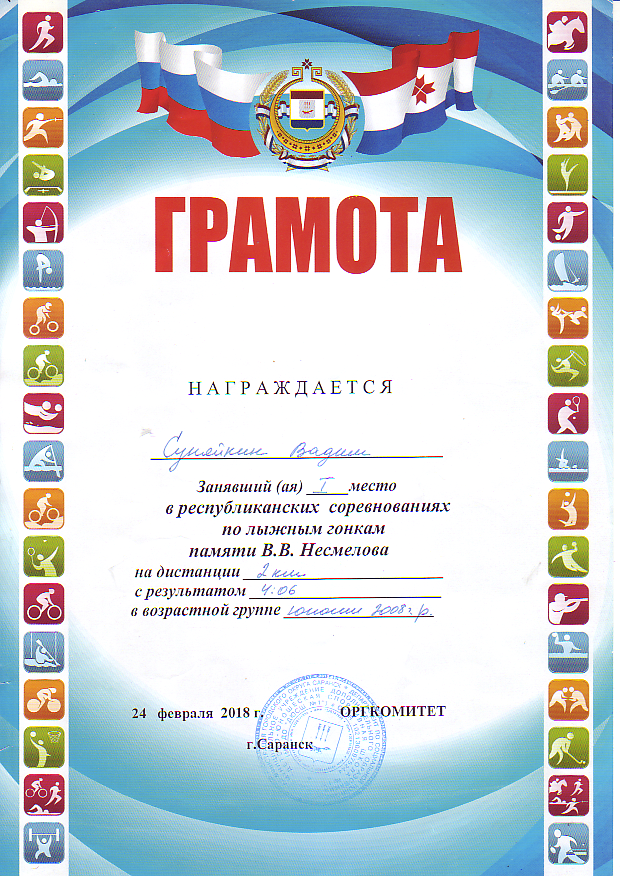 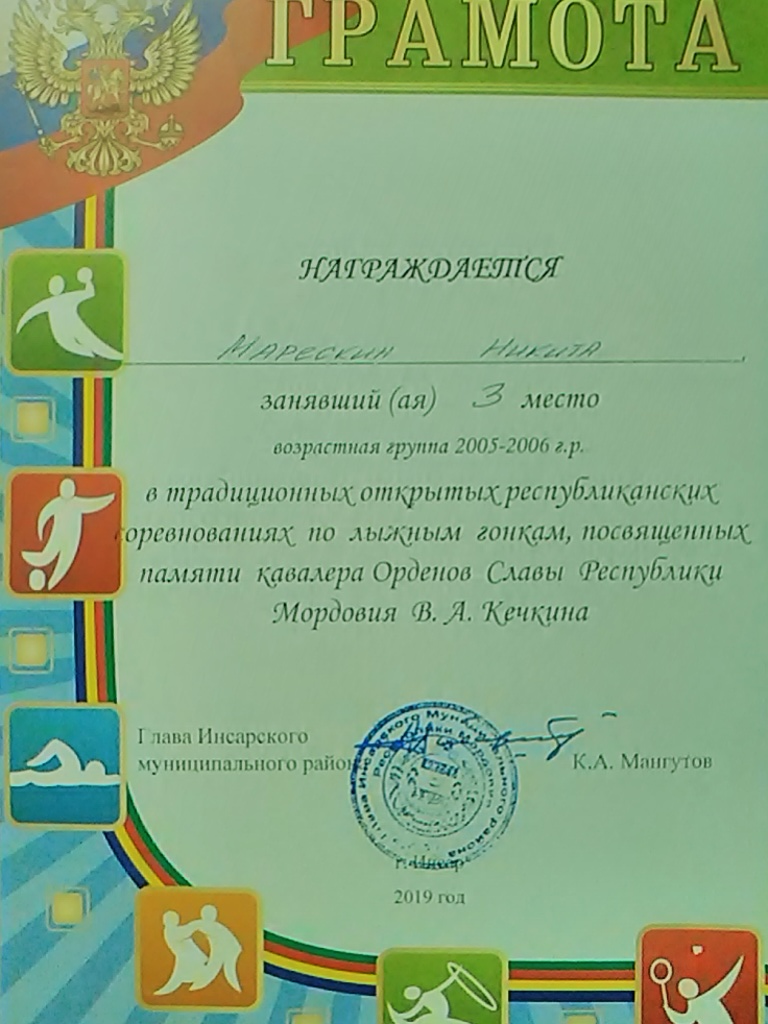 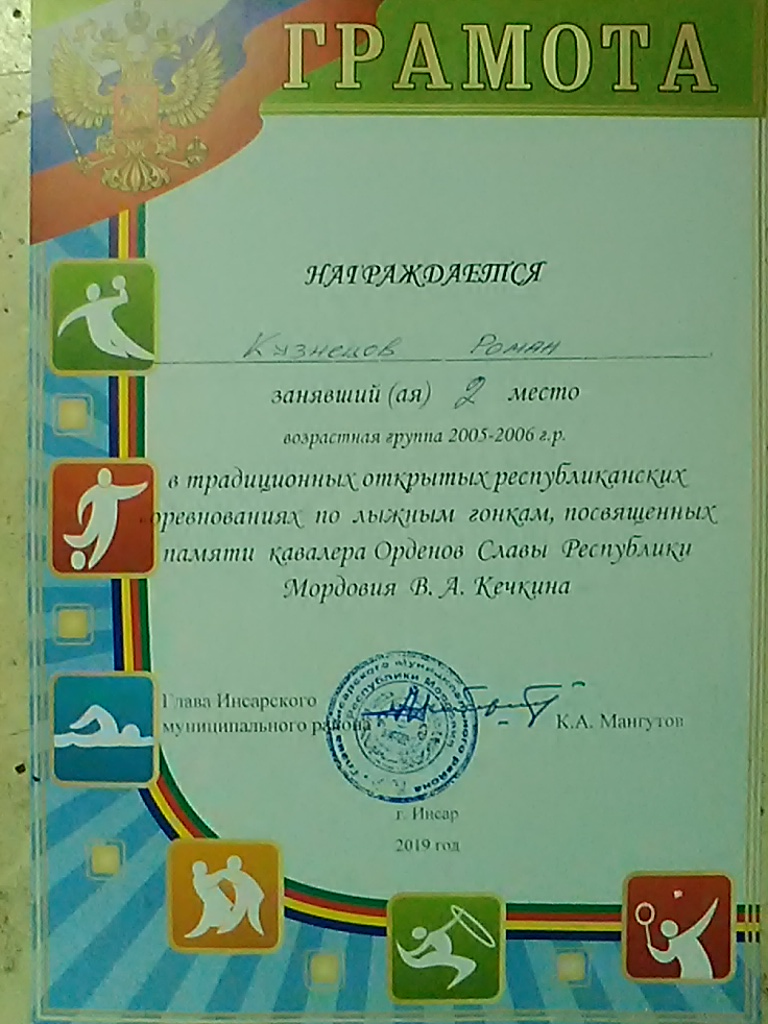 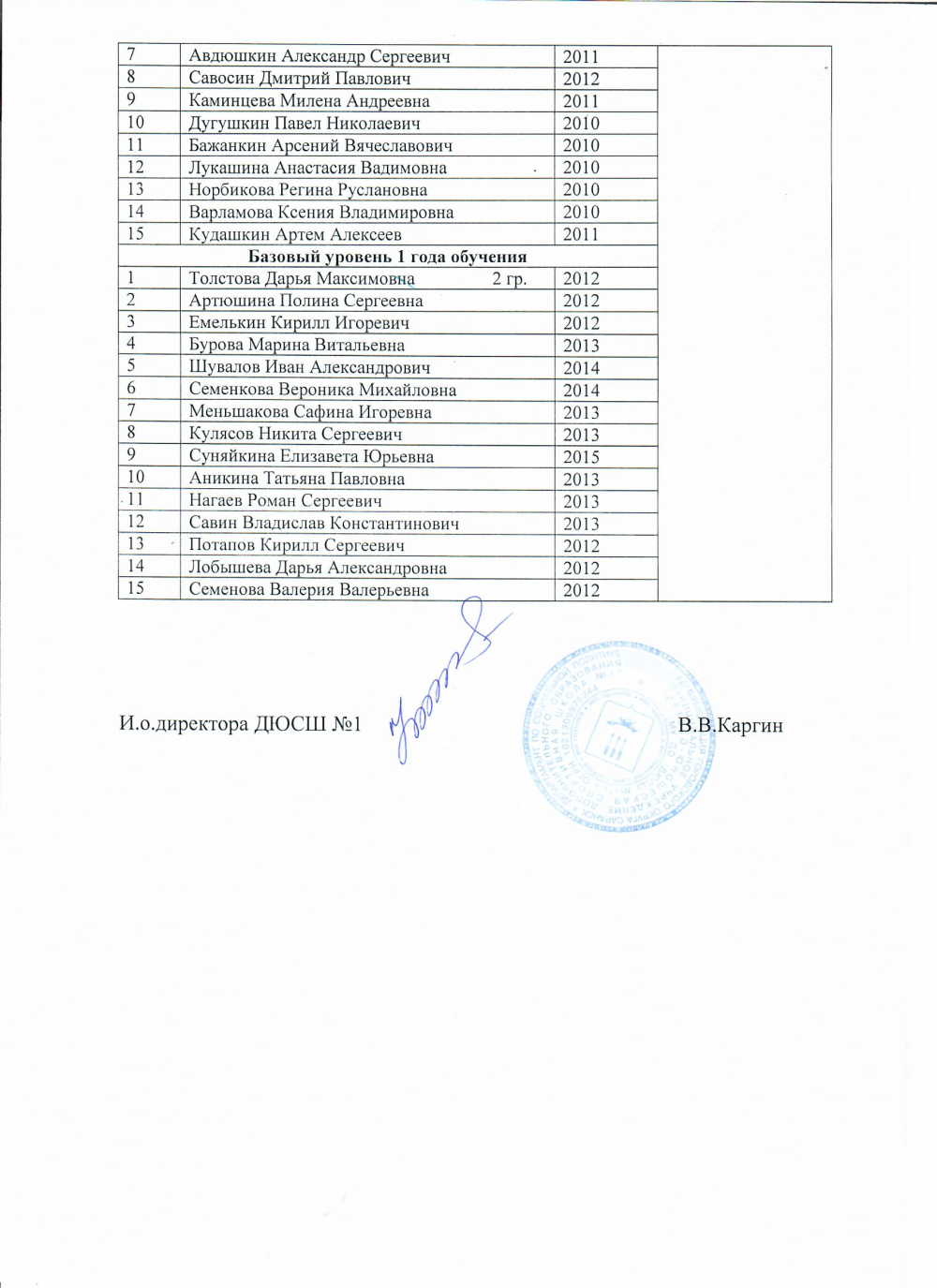 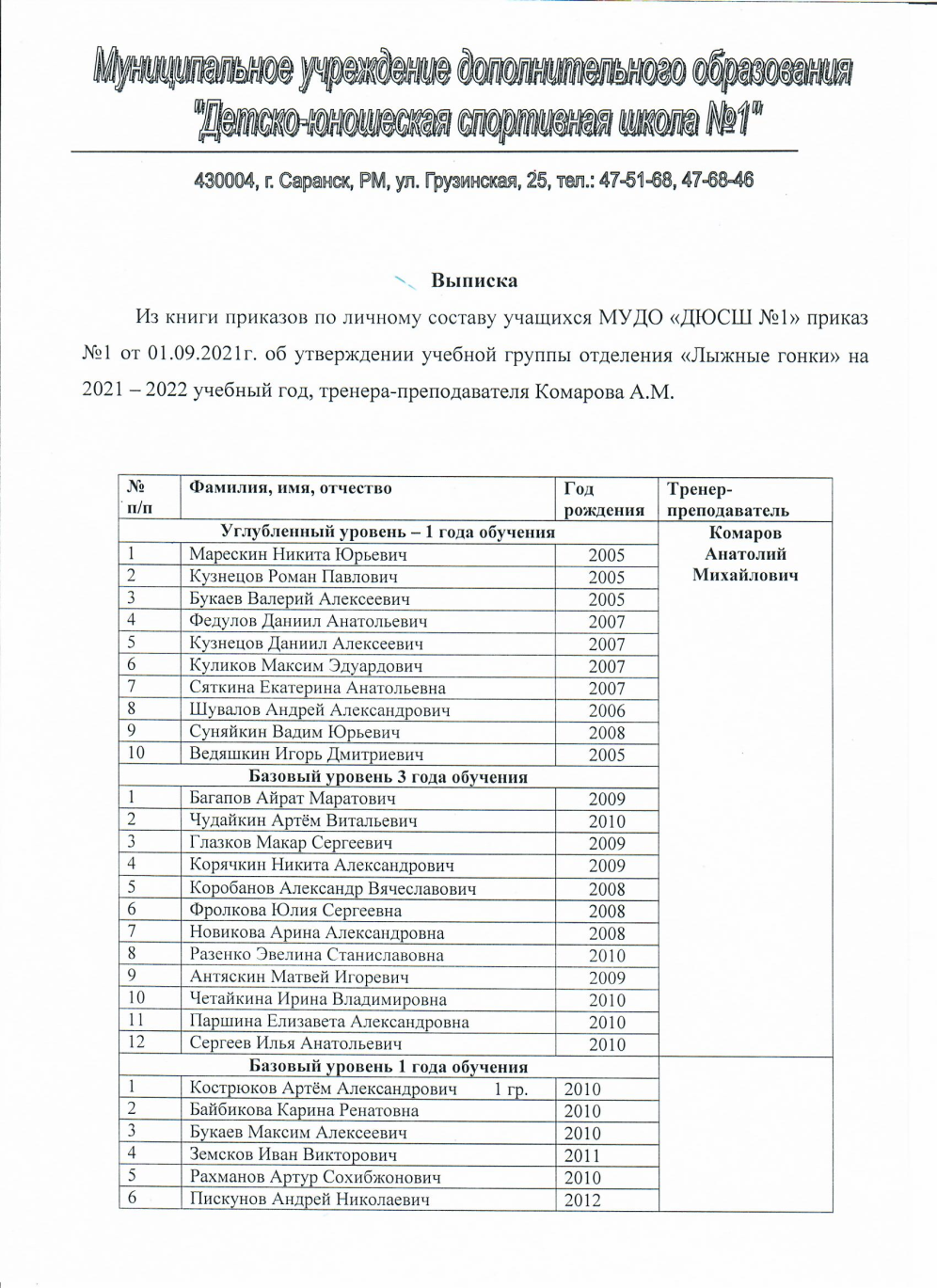 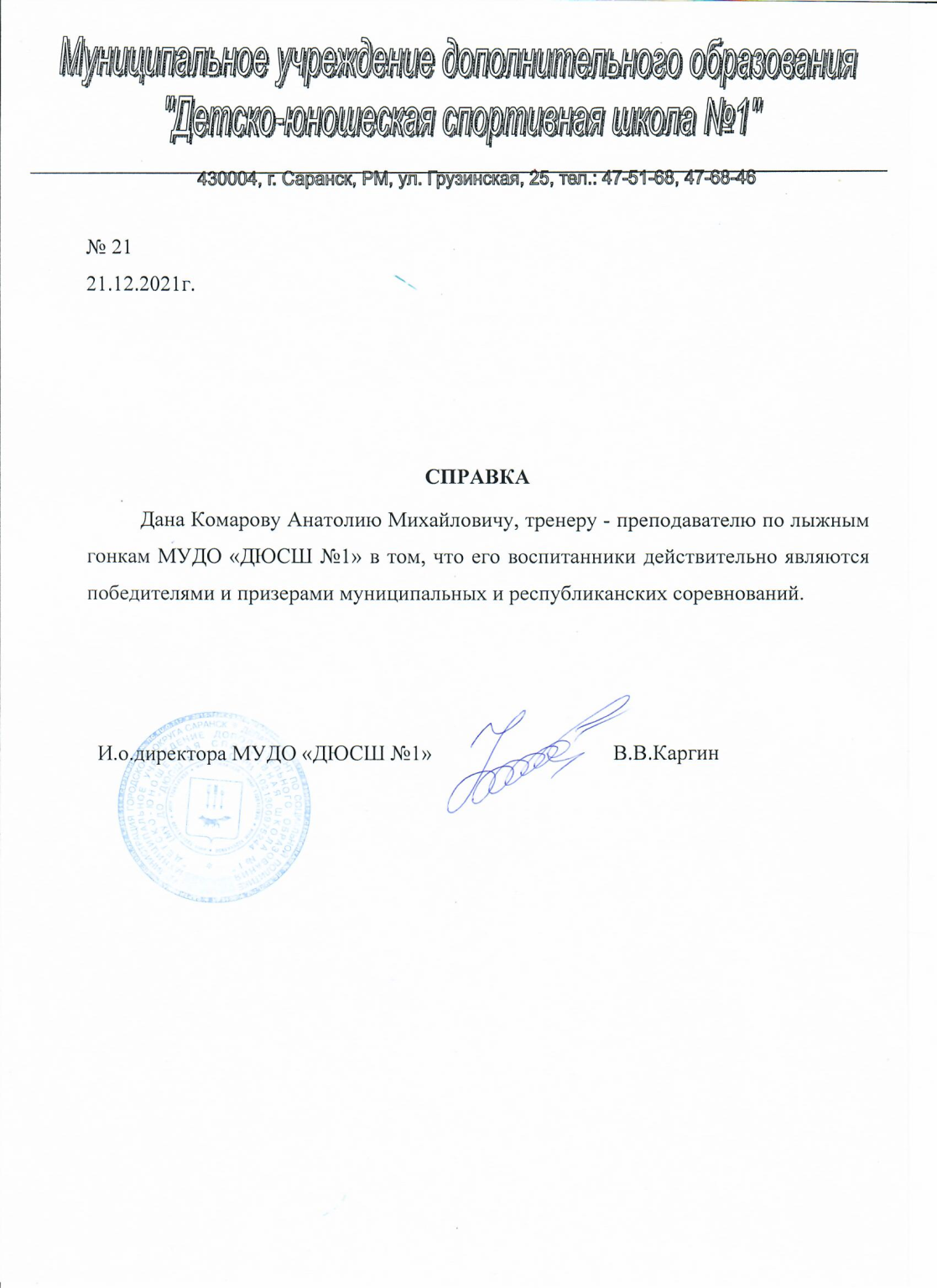 10.Система взаимодействия с родителями воспитанников
Родительские собрания (сентябрь, декабрь, февраль, май)
Проведение бесед на различные темы: «Здоровый образ жизни», «Воспитание нравственности и формирование правильной самооценки ребенка в семье», «Психологическая подготовка спортсмена»,  «Специфика семейного воспитания: позитивное и негативное», «Физиологическое взросление и его влияние на формирование личностных качеств спортсмена» (в течение учебного года)
Посещение учебно-тренировочных занятий, спортивно-массовых мероприятий (в течение учебного года)
Контроль за прохождением медицинского осмотра обучающихся в республиканском врачебно-физкультурном диспансере
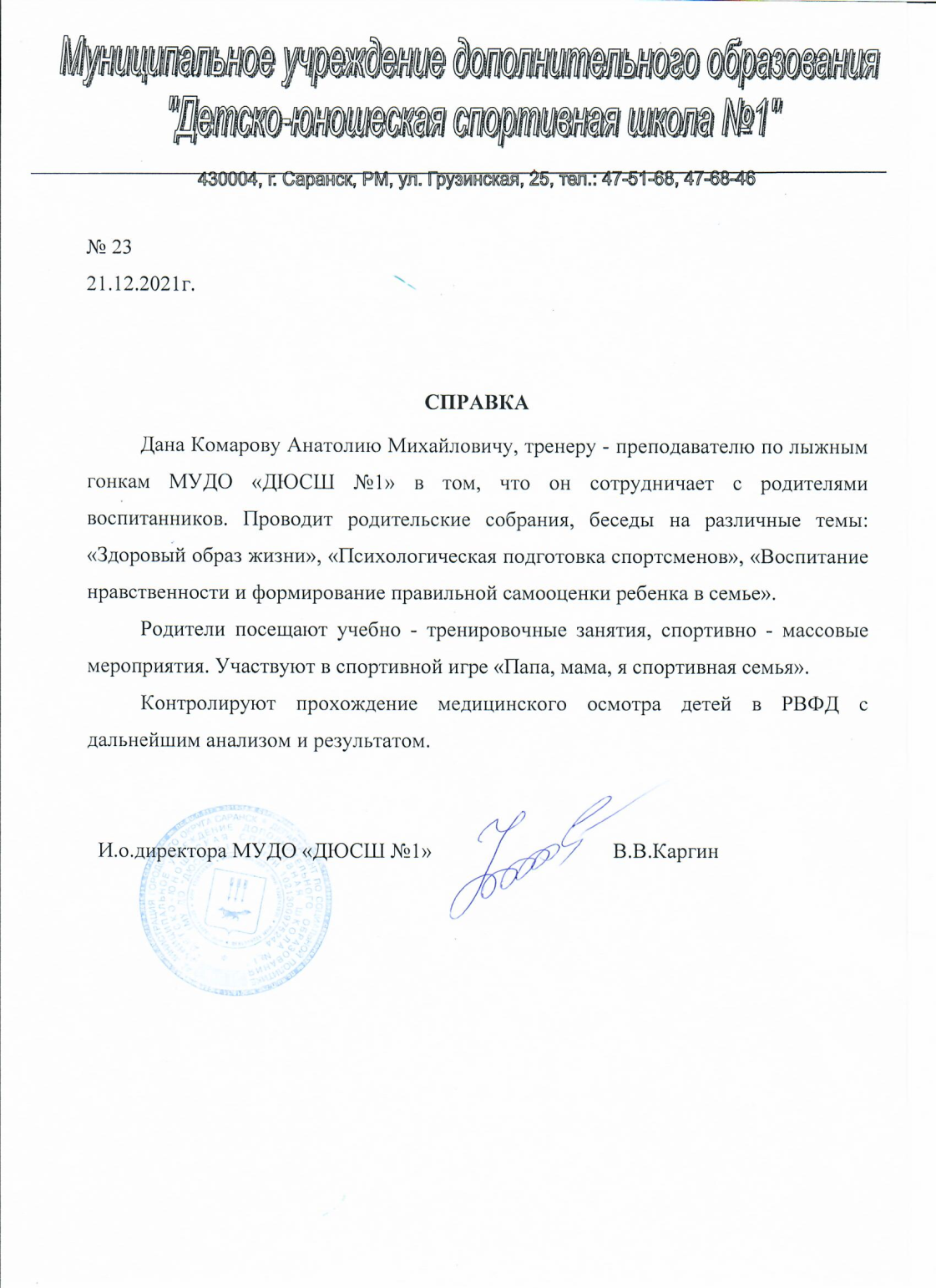 11.Наличие публикаций, авторских программ, методических пособий, методических рекомендаций
Разработано методическое пособие «Специальные упражнения лыжников-гонщиков и методика их применения»
	
      Утверждено ФГБОУ ВПО «МГПИ им. М. Е. Евсевьева, факультет «Физическая культура»
 
    Мамаев А.Р. - кандидат педагогических наук, старший преподаватель кафедры теории и методики физической культуры и безопасности жизнидеятельности 25.12.2021г.
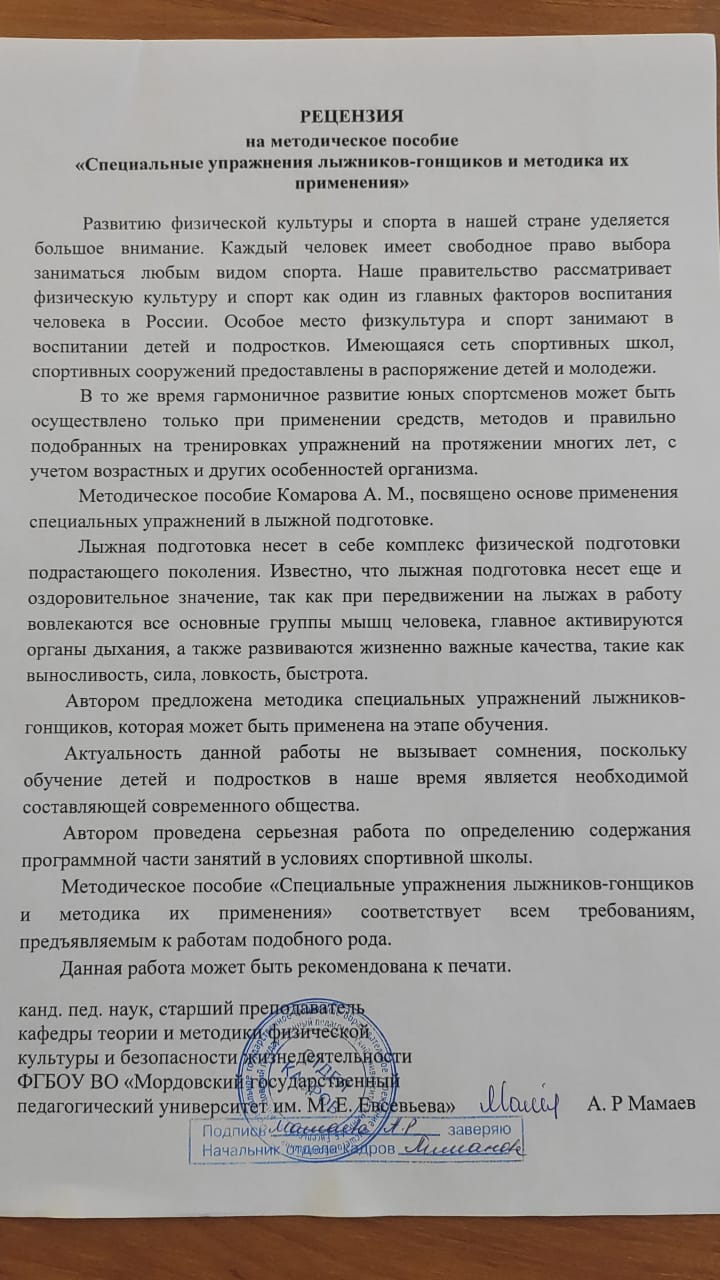 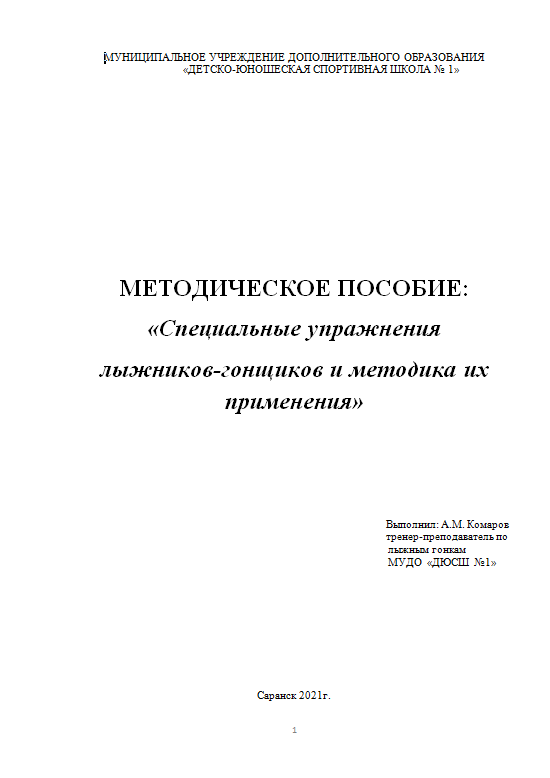 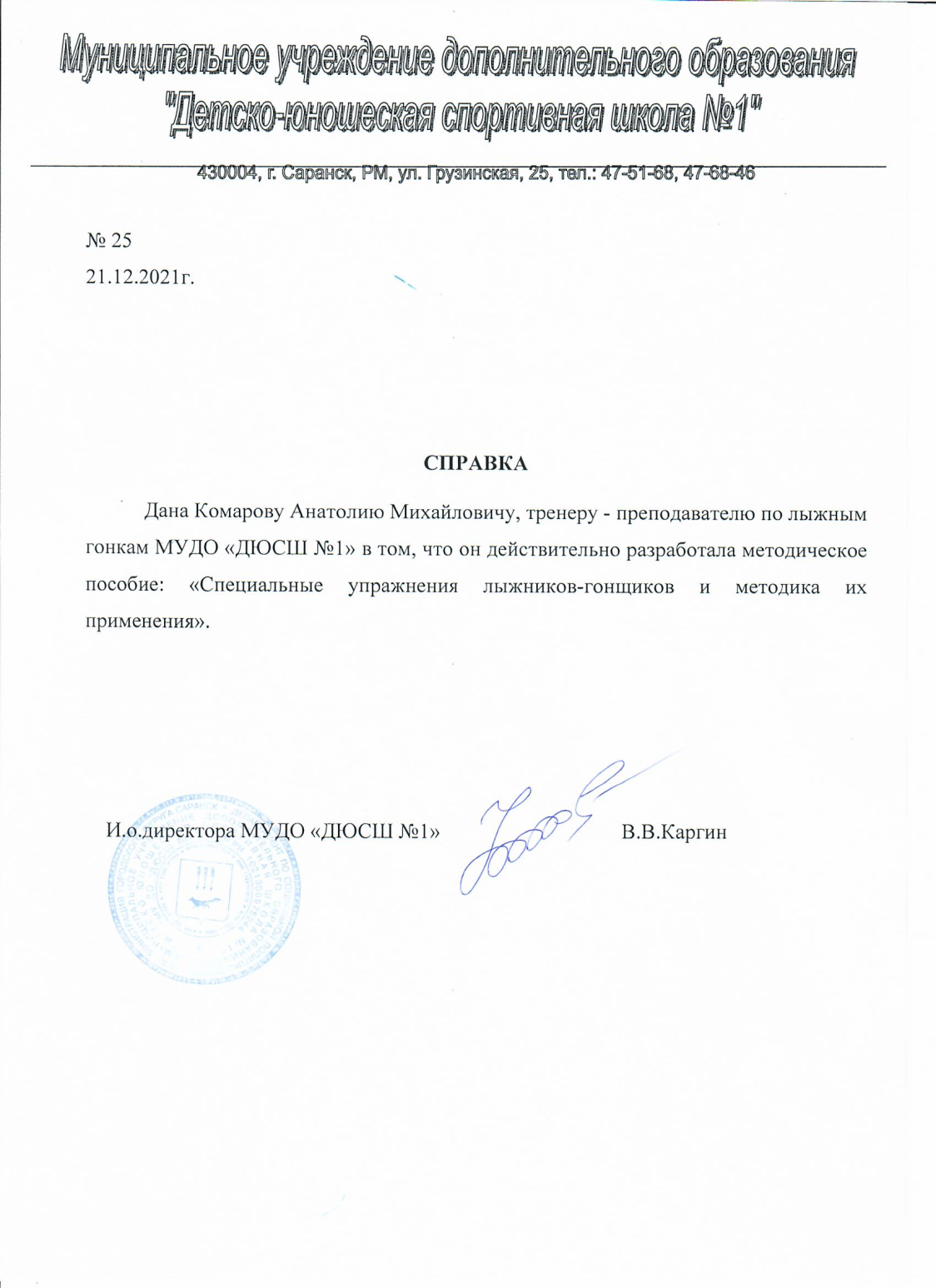 14.Награды и поощрения
РЕСПУБЛИКАНСКИЙ УРОВЕНЬ:
Благодарность Главы РМ за большой личный вклад в развитие лыжного спорта в Республике  Мордовия 2017г.
 Благодарственное письмо Главы Республики Мордовия за подготовку и успешное  проведение  чемпионата мира по  футболу 2018 года;
 Почетная грамота Министерства спорта РМ за большой вклад в развитие физкультуры и спорта в Республике Мордовия;

  РОССИЙСКИЙ УРОВЕНЬ
 Почетная грамота  Министерства просвещения  РФ за заслуги в сфере образования и
 добросовестный труд 2019г.
 Благодарность  Президента РФ за значительный вклад в подготовку и проведение  
 чемпионата мира по футболу 2018 года;
 Благодарность Оргкомитета за активное участие  в организации и проведении    Чемпионата мира по футболу FIFA 2018 в России.
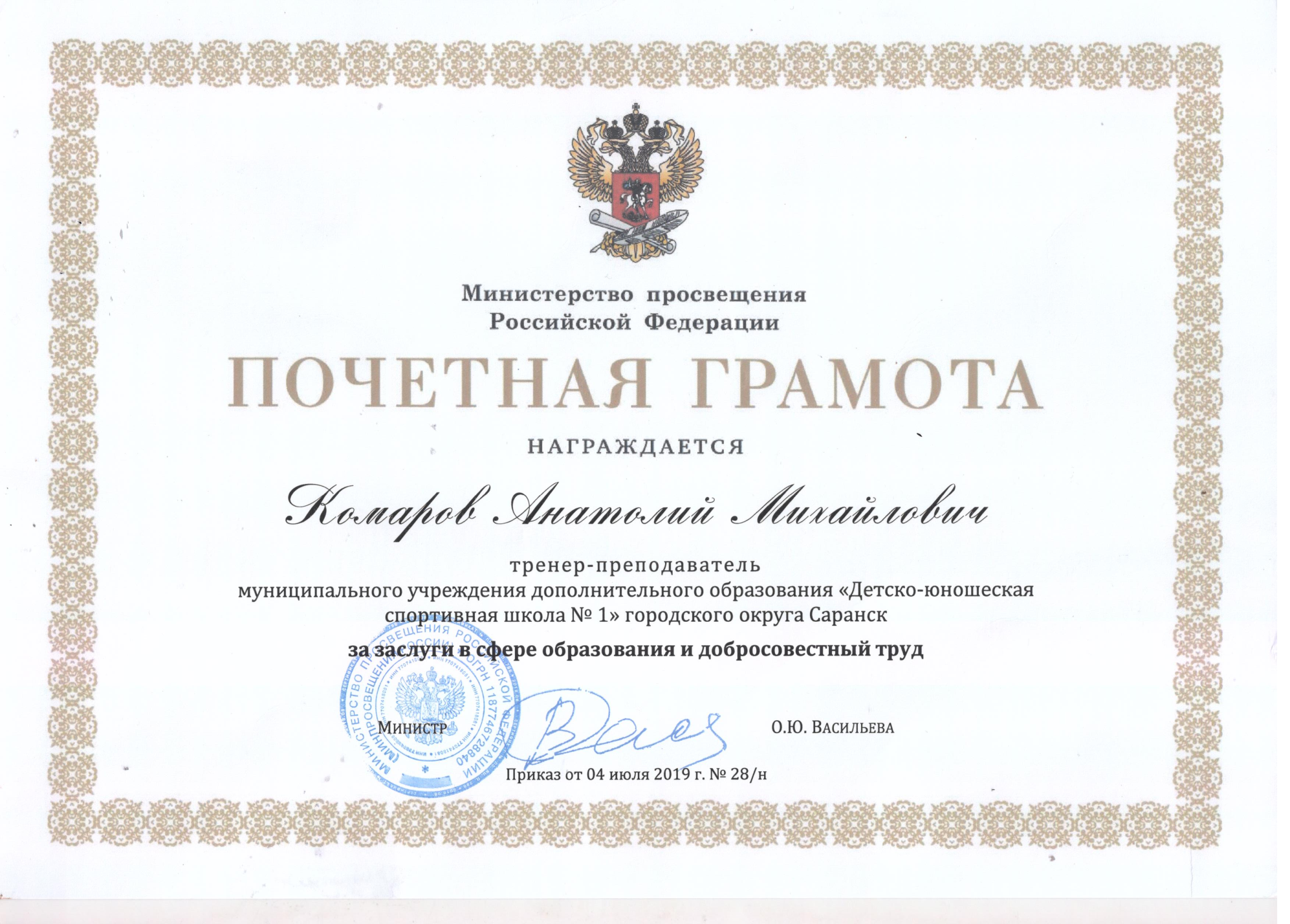 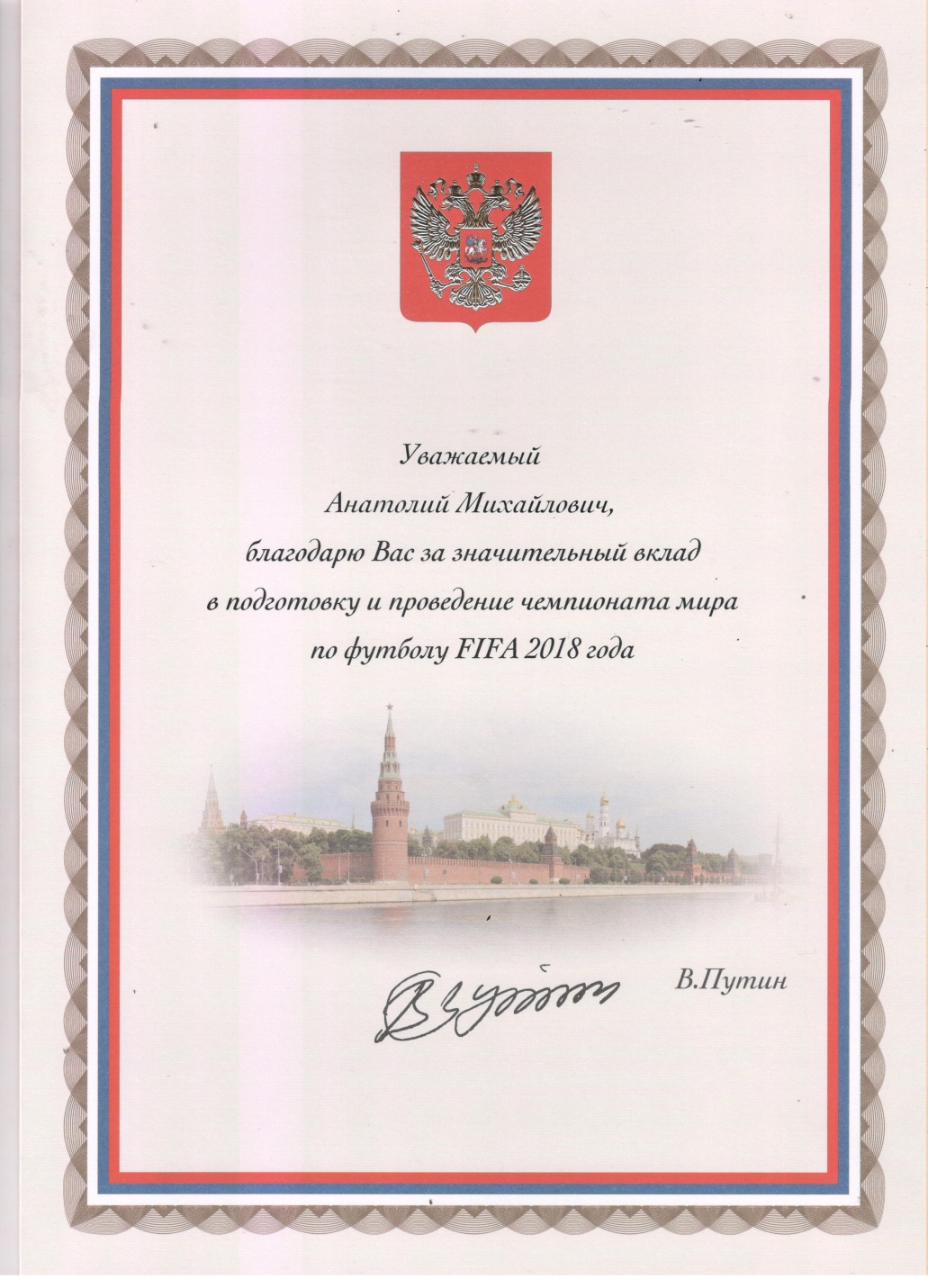 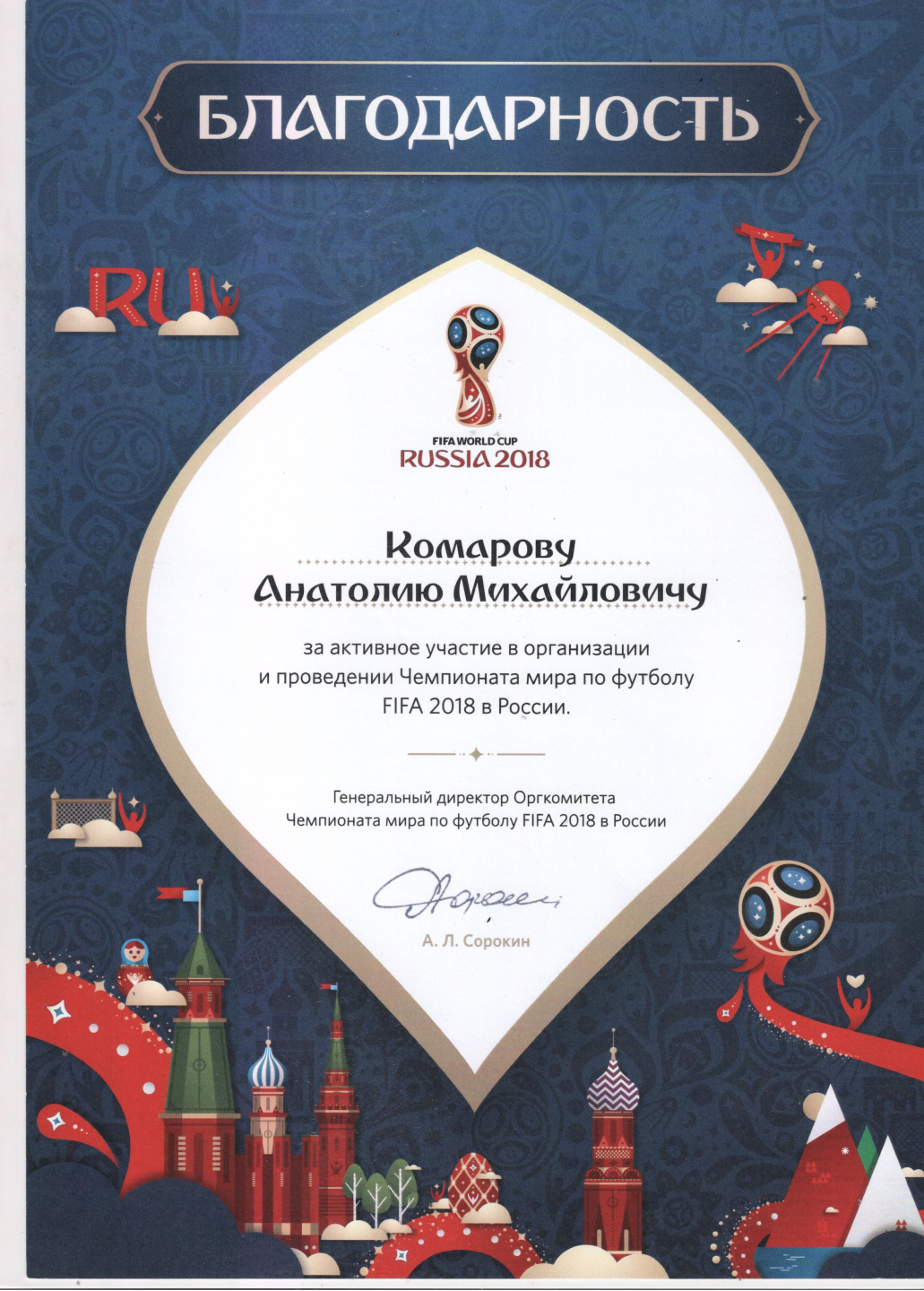 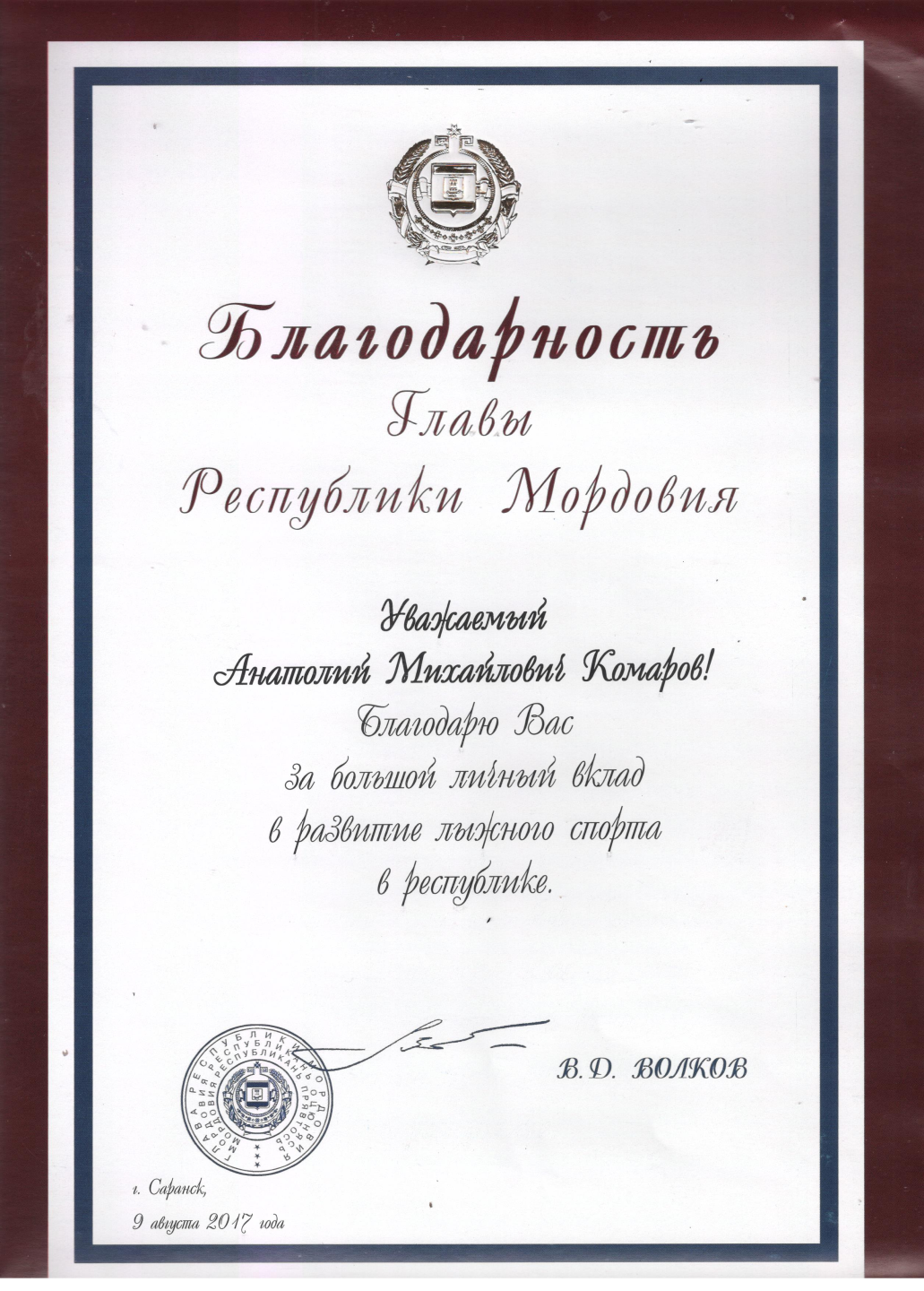 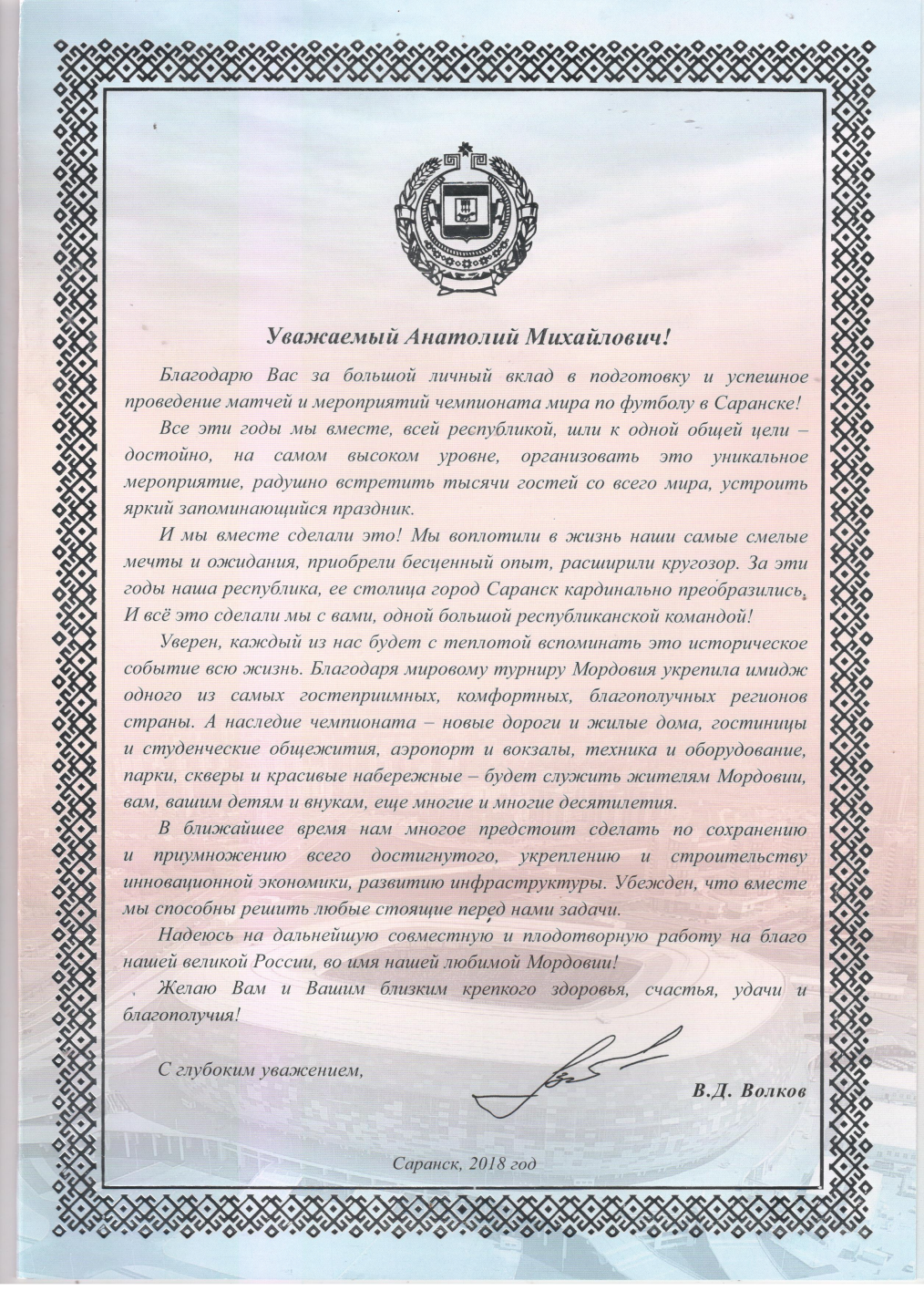 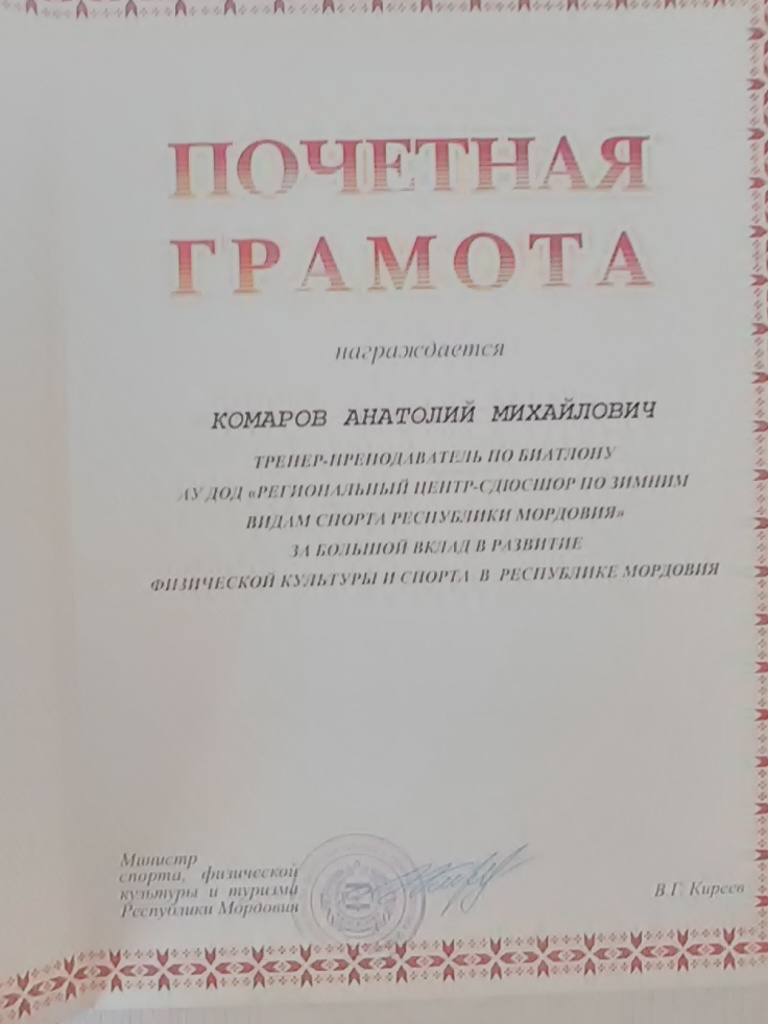 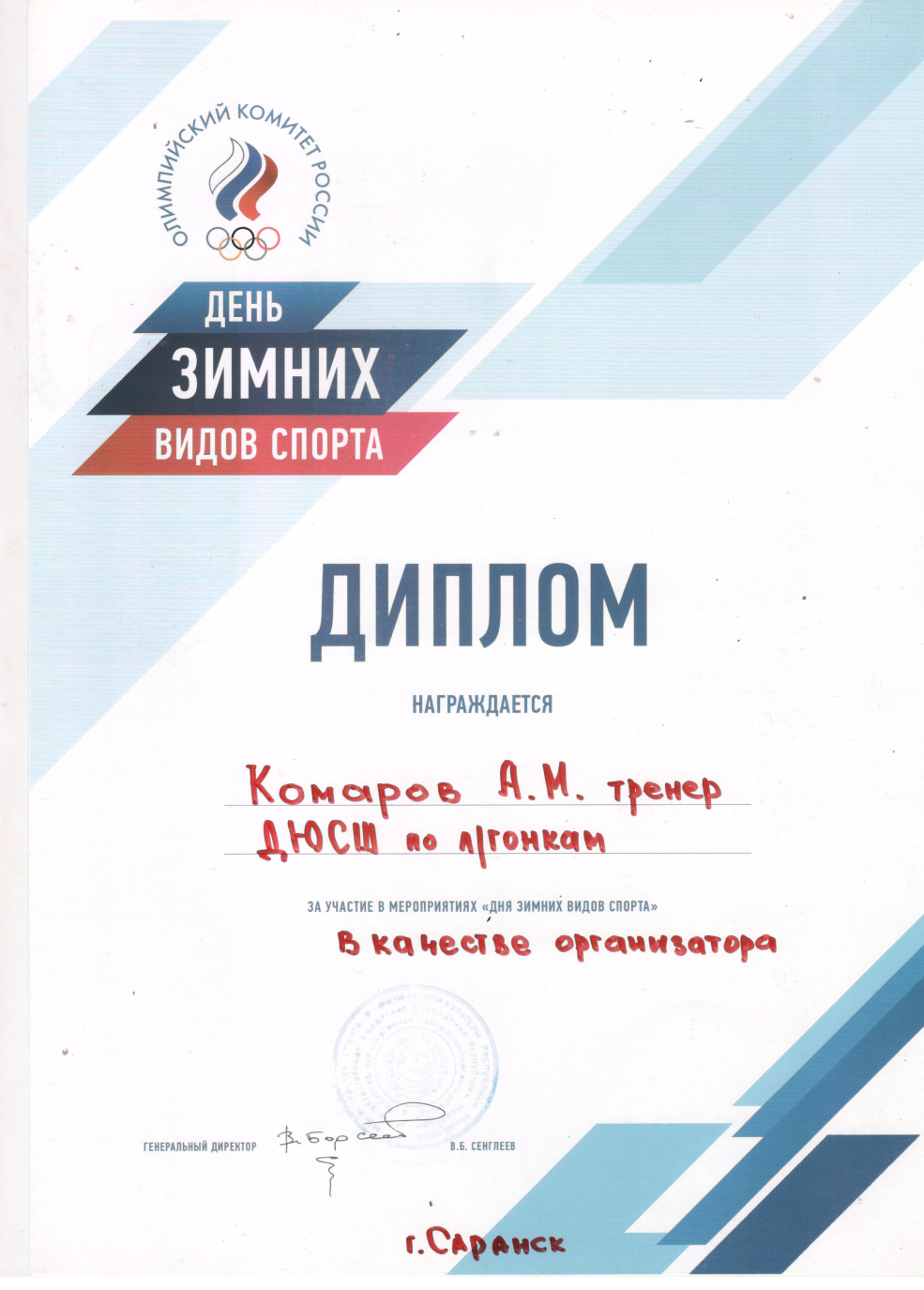 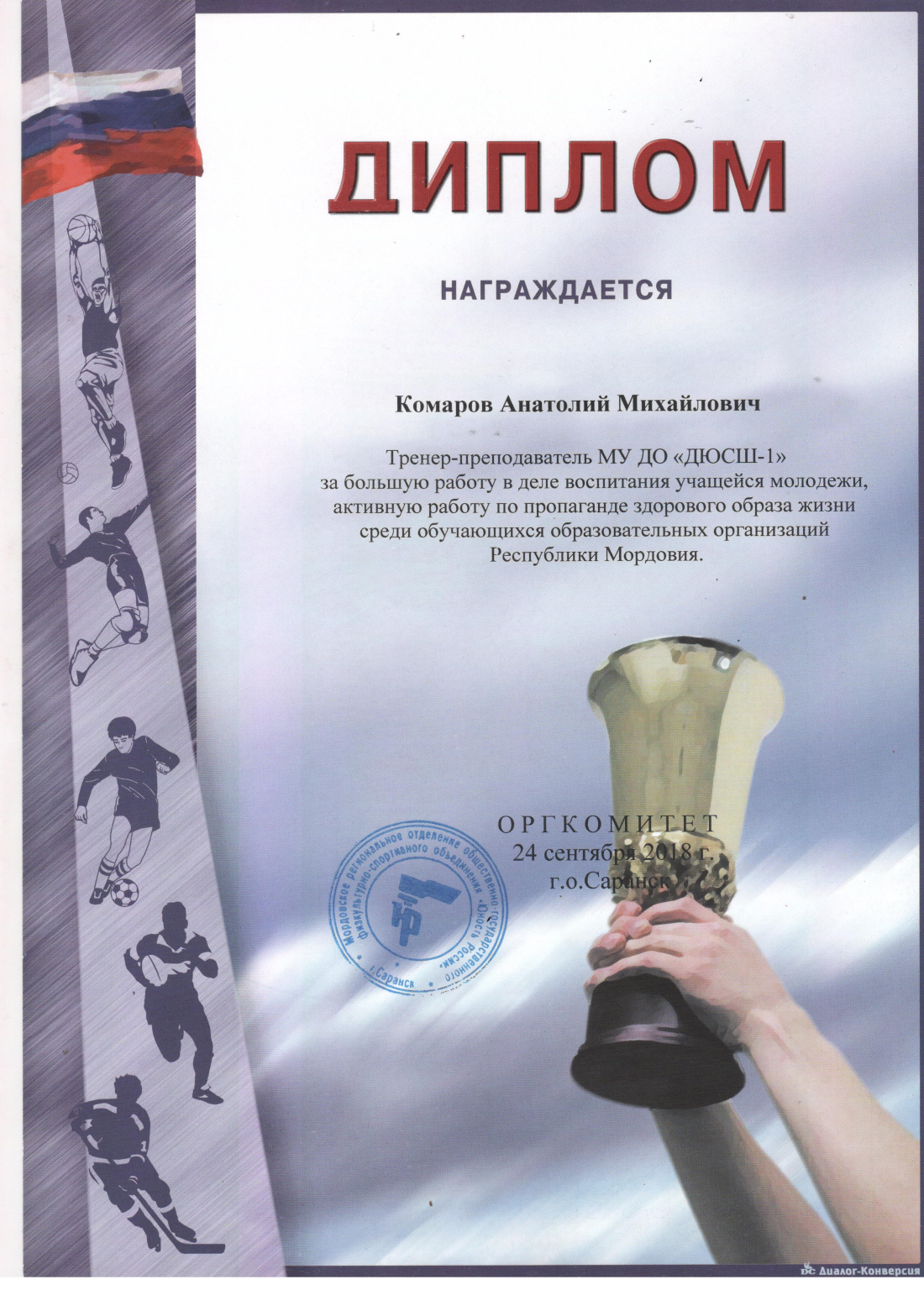